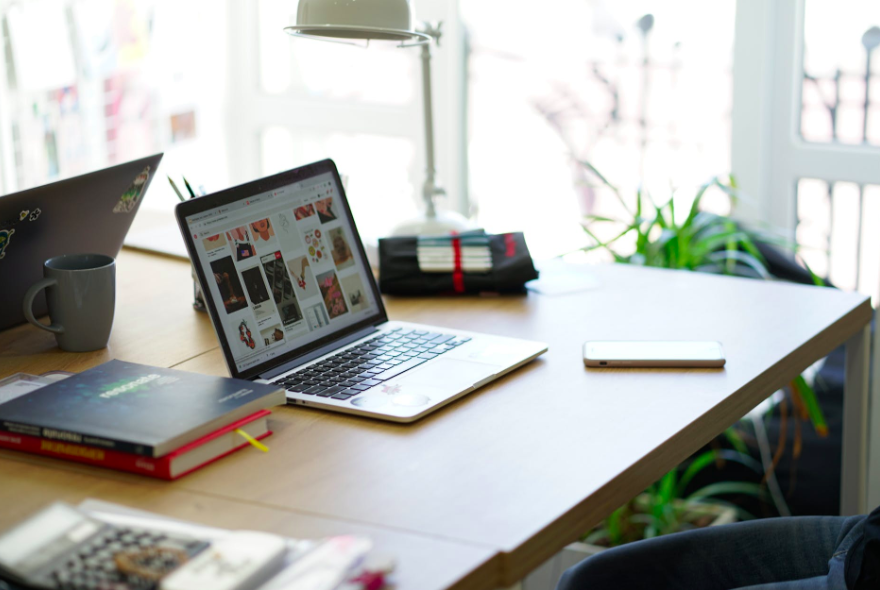 SAP 101 Technical Basics
Grace Connolly, Ava Snaidauf & Jaimee Lombard
Chicago | May 3, 2019
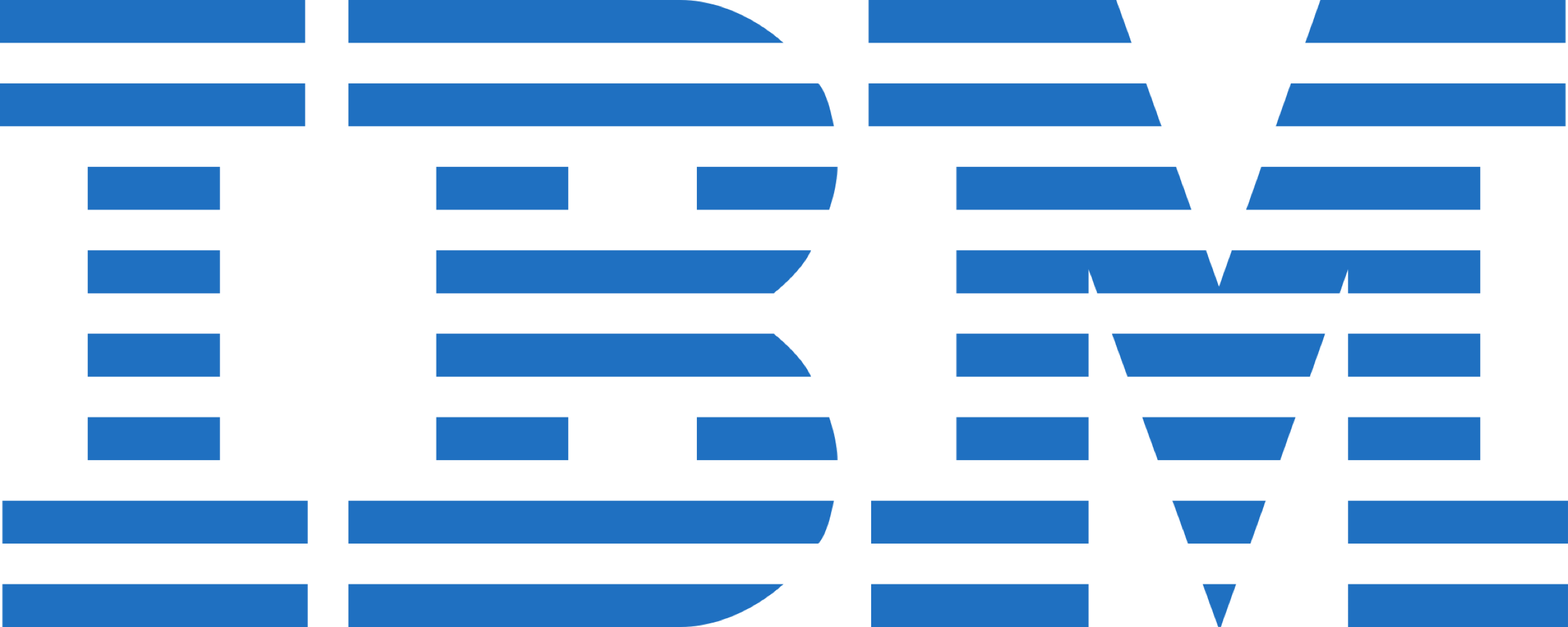 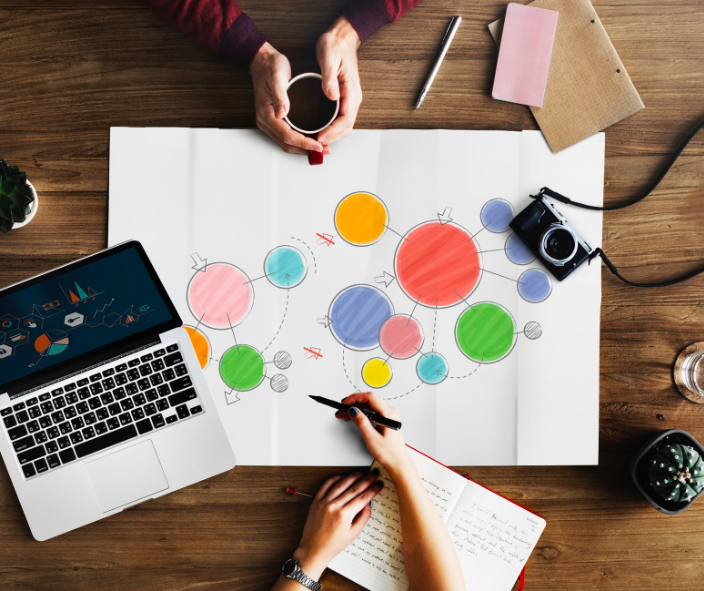 Agenda
Project Lifecycle Overview: 
	Key stages in a project and the key activities that take place within them

SAP Tables: 
	How to get to the tables within SAP and what their function is for the grand scheme of the system?

Configuration: 
	Quick walk through of back-end config. I think most people can perform the transactions that end -  user clients 	do, but the config is something most of us haven't touched at all. 

Error Correction: 
	as new consultants it is highly likely we make a mistake, but our classes continually stressed you can’t 	delete things in SAP. 

GUI and Fiori Relationship: 
	How GUI correlates with Fiori? Really just showing how they are all connected and how T-codes 	affect Fiori 	apps.

Functional Specifications: 
	Reason for them, tips to writing them, and examples from real documentation.
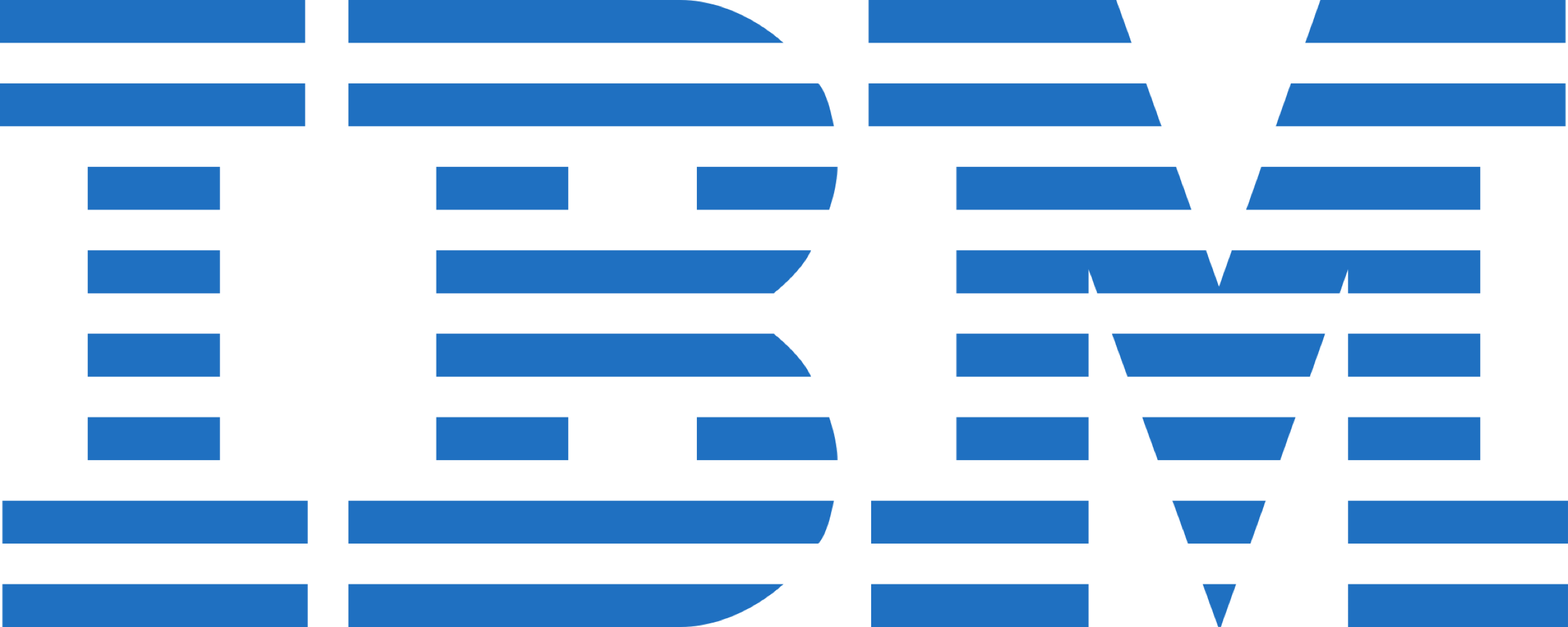 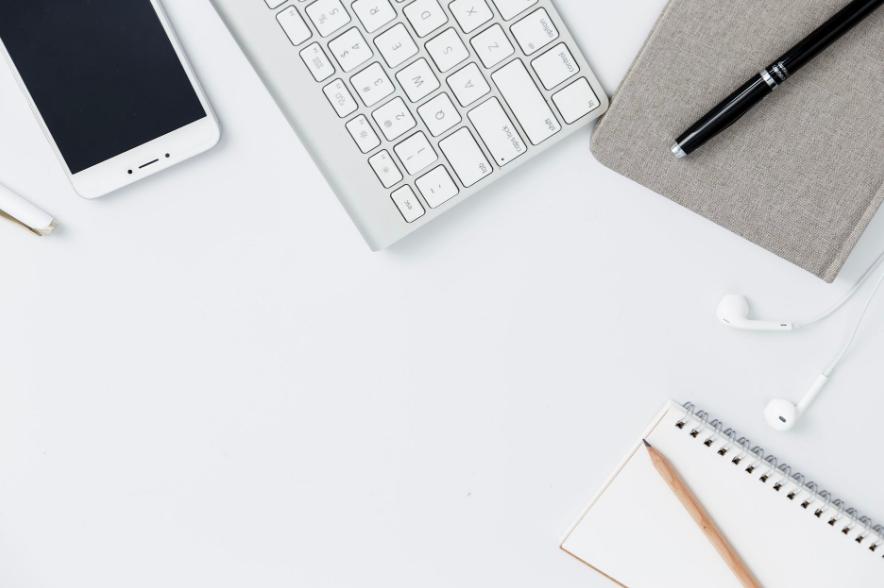 Project Phases
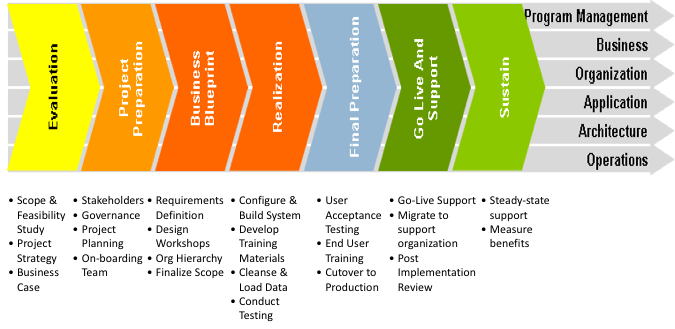 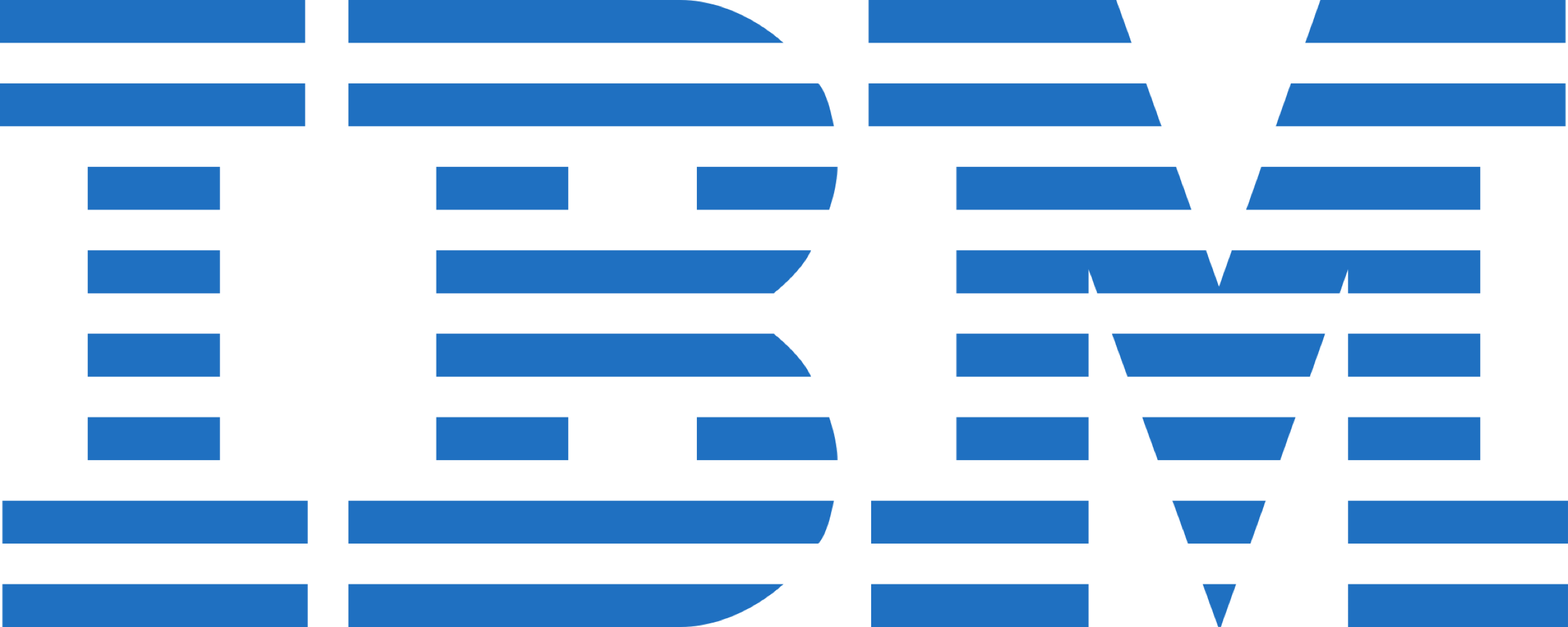 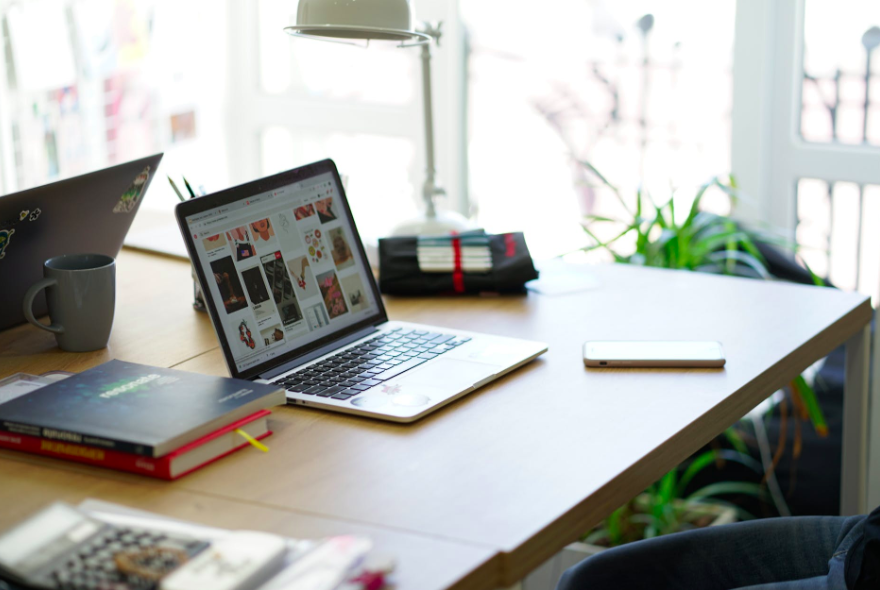 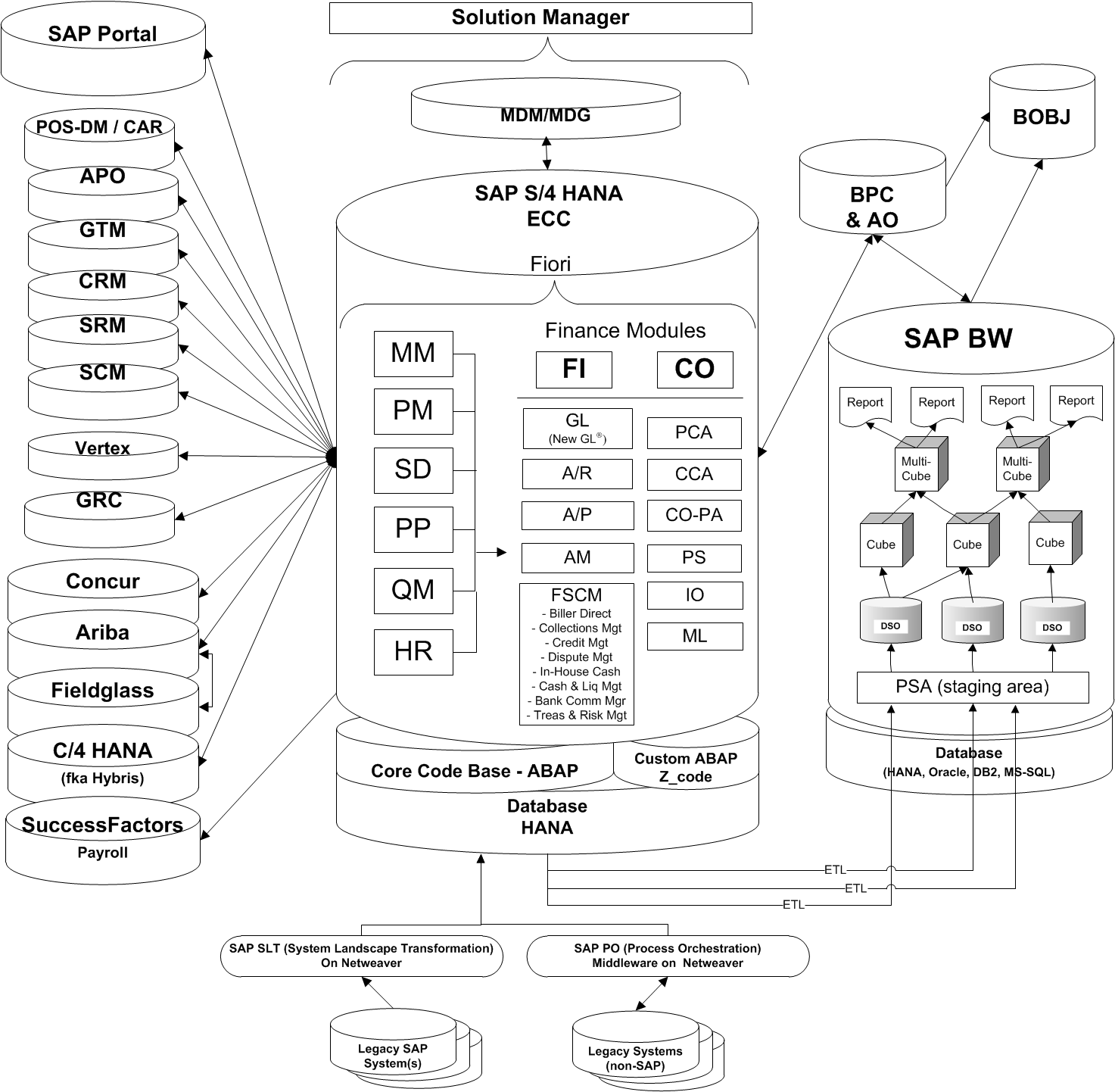 SAP Application Ecosystem
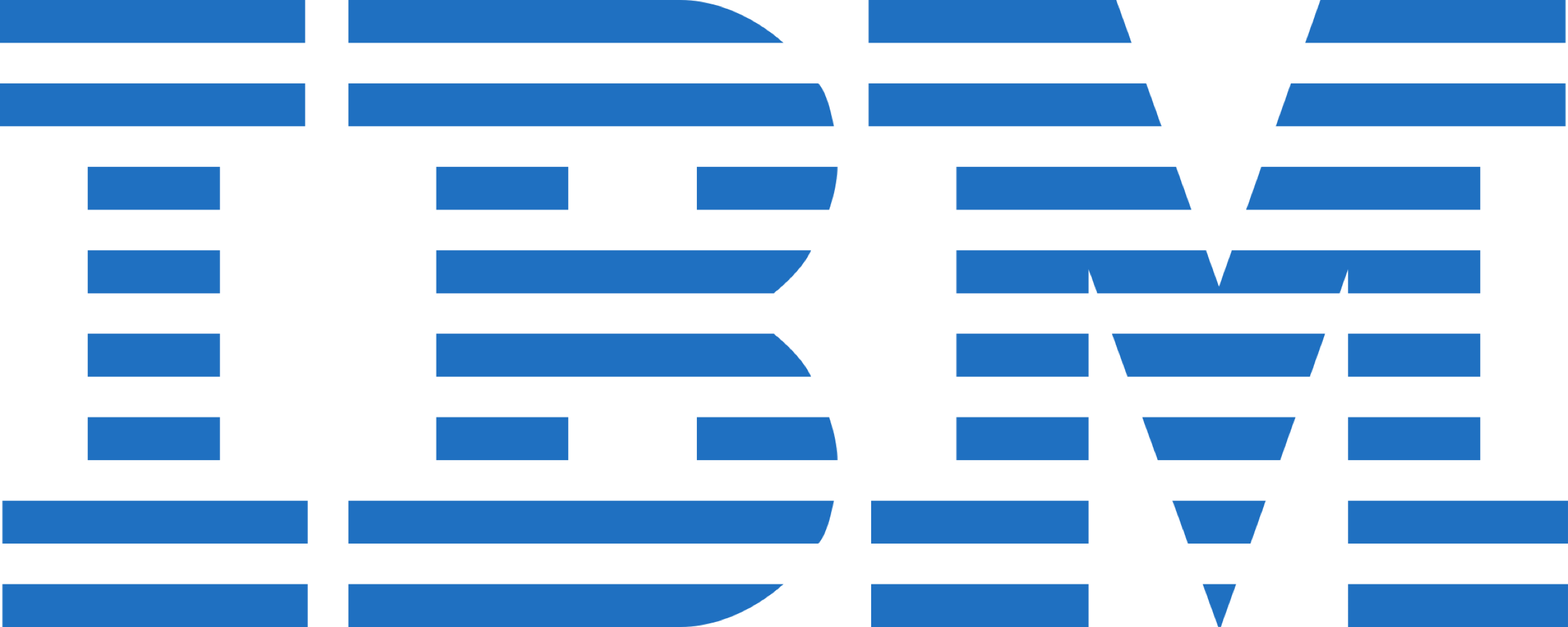 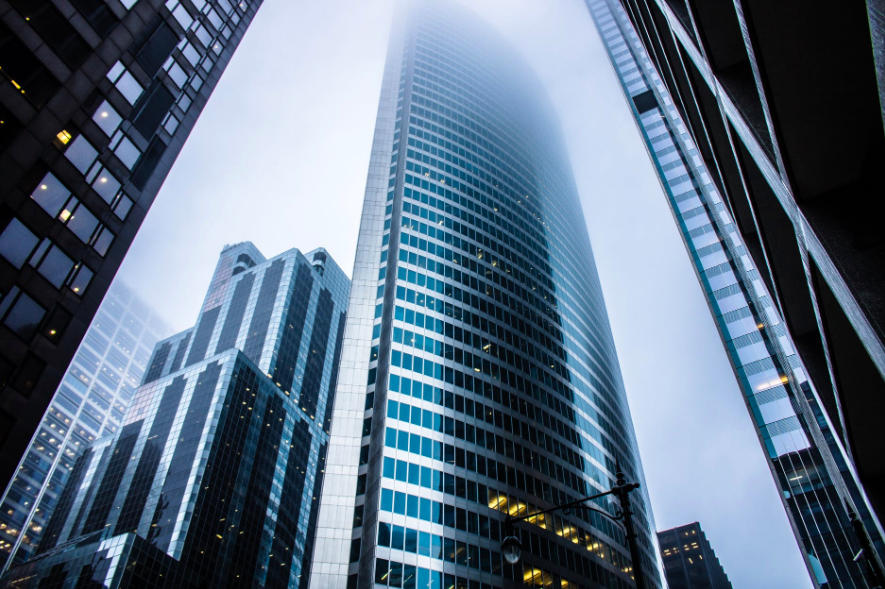 Legend
HANA – SAP’s database
ABAP – Advanced Business Application Programming (SAP’s proprietary coding language)
Solution Manager (aka, SolMan) – a document repository, and configuration and transport management system
Fiori – A User-Experience (UX) roles-based GUI wrapper around the SAP core
SAP BW – Business Warehouse
DSO – Data Storage Object
BPC – Business Planning & Consolidation
Replaces SEM-BPS and SEM – BCS
BOBJ – Business Objects
MDM – Master Data Management
MDG – Master Data Governance
POS-DM / CAR – Point-of-Sale, Customer Activity Repository
APO – Advanced Planning & Optimizing
GTM – Global Trade Mgmt
CRM – Customer Relationship Mgmt
SRM – Supplier Resource Mgmt
SCM – Supply Chain Mgmt
GRC – Governance, Risk, & Compliance
Concur – Travel & Expense
Ariba / Fieldglass – Indirect Procurement / Vendor Mgmt
C/4HANA (fka Hybris) – Enterprise Omnichannel & Product Content Mgmt
SuccessFactors – Cloud-based Human Capital Mgmt
Payroll is part of solution
HCM – Human Capital Mgmt
PO – Process Orchestration (middleware)
SLT – System Landscape Transformation
S/4, ECC – Enterprise Core Component, now referred to as S/4
FI – Finance module
GL – General Ledger
Contains Parallel Ledgers (previously ”Special Ledgers”
AR – Accounts Recev
AP – Accounts Payable
AM – Asset Mgmt
Treasury
EC-CS – Enterprise Consolidation (phased out now that BPC is in place)
CO – Controlling module
PCA – Profit Center Accounting
CCA – Cost Center Acctg
CO-PA – Profitability Analysis (aka, CO-PA)
PS – Project Systems
IO – Internal Orders
ML – Material Ledger
(Product Costing is not a module, per se, but a process to determine COGS which involves other modules)
MM – Materials Mgmt module (ie, for inventory mgmt, and procurement)
PM – Plant Maintenance module
SD – Sales & Distribution module (ie, customer orders)
PP – Production Planning
QM – Quality Management
HR – Human Resources (functionality is largely replaced by SuccessFactors)
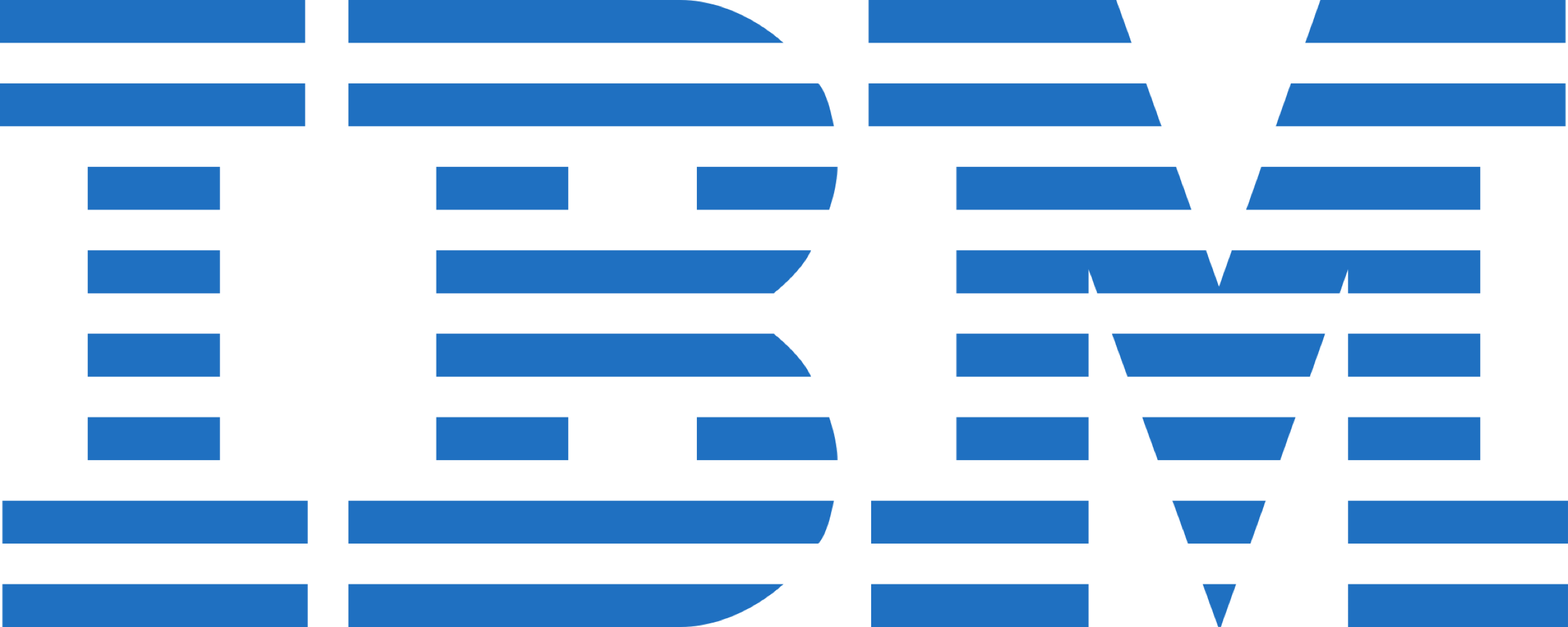 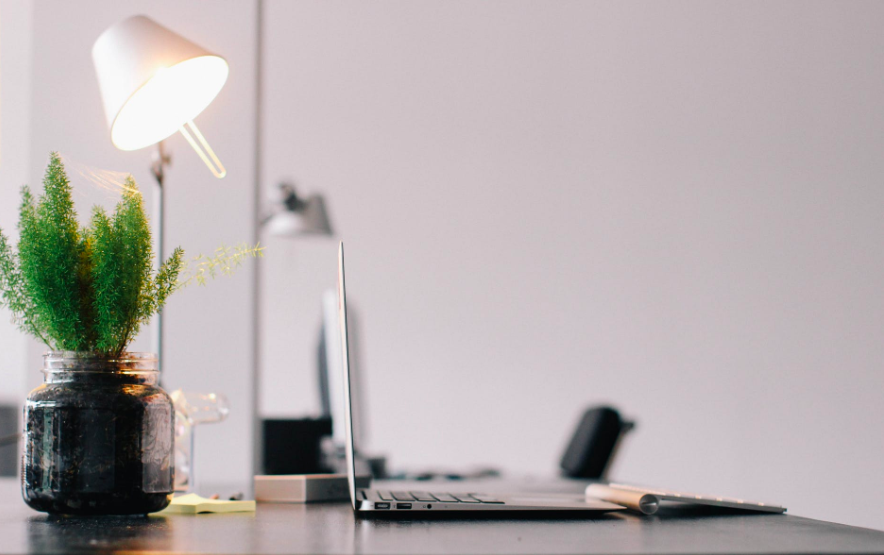 Tables 101
T-Code to extract tables: SE16n
Common Tables by Functional areas:
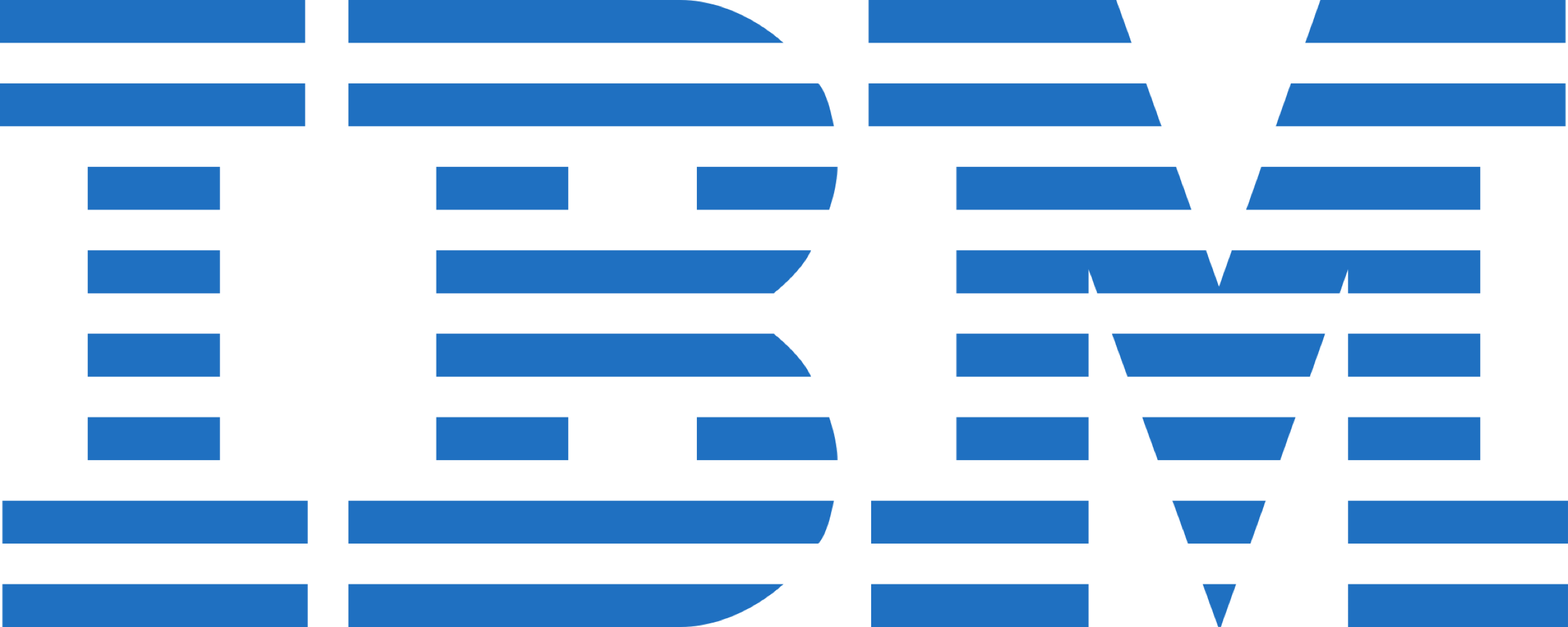 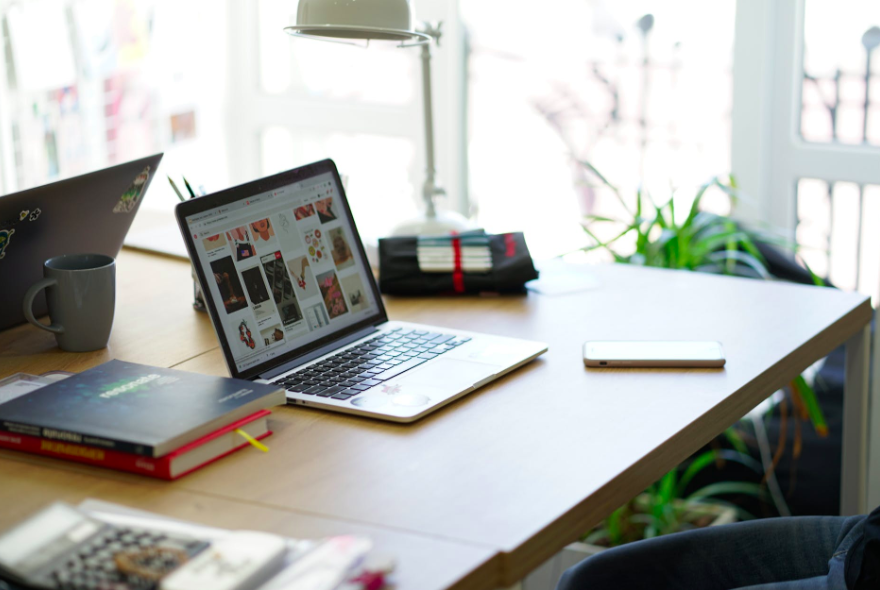 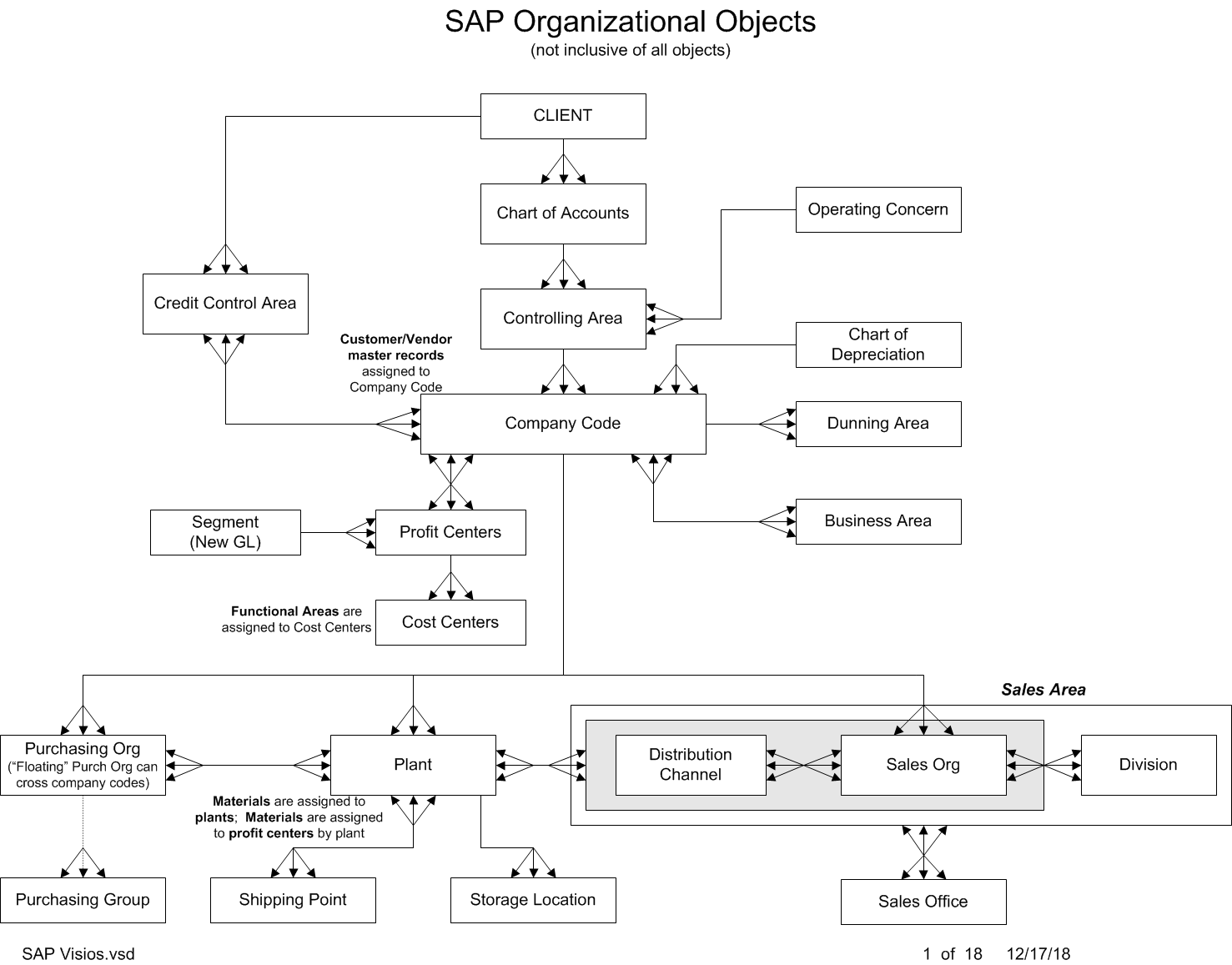 SAP Organizational Chart
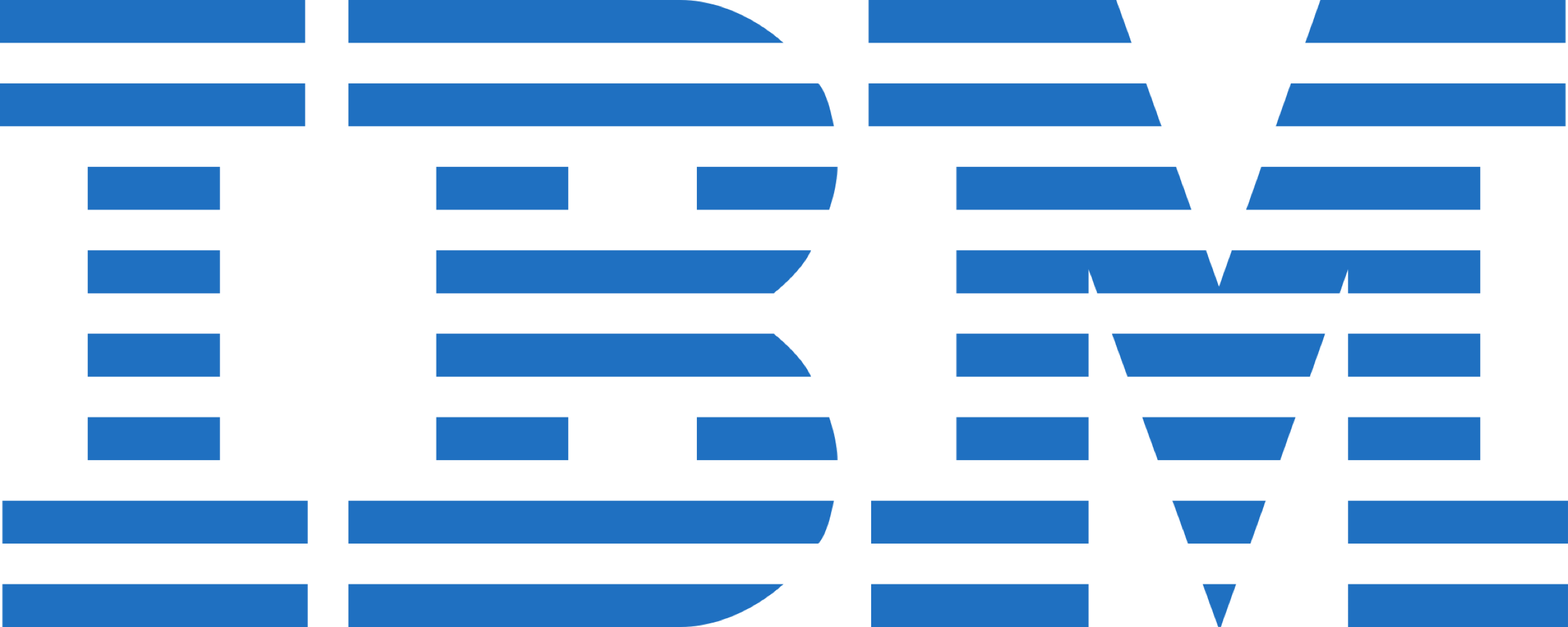 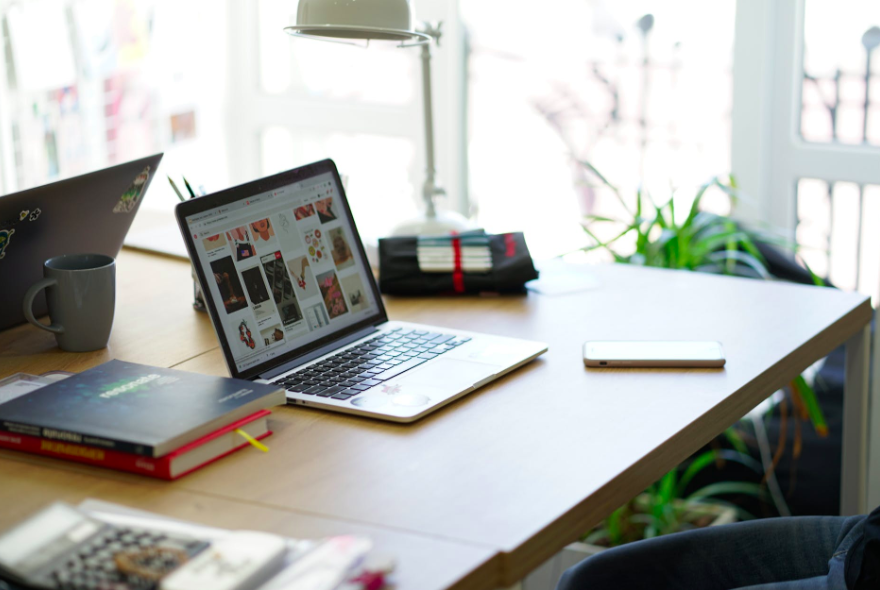 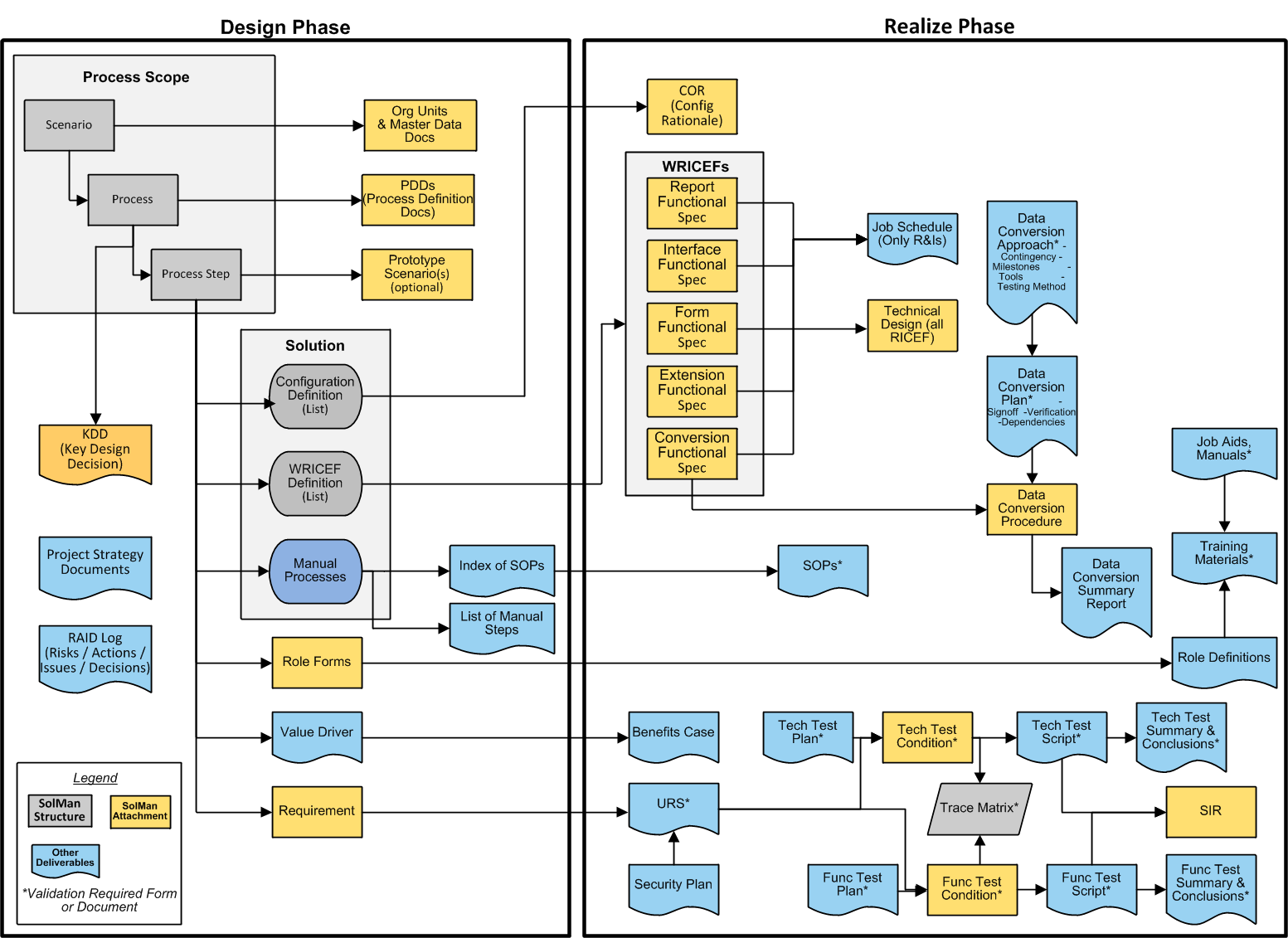 SAP Design & Realize Project Phases
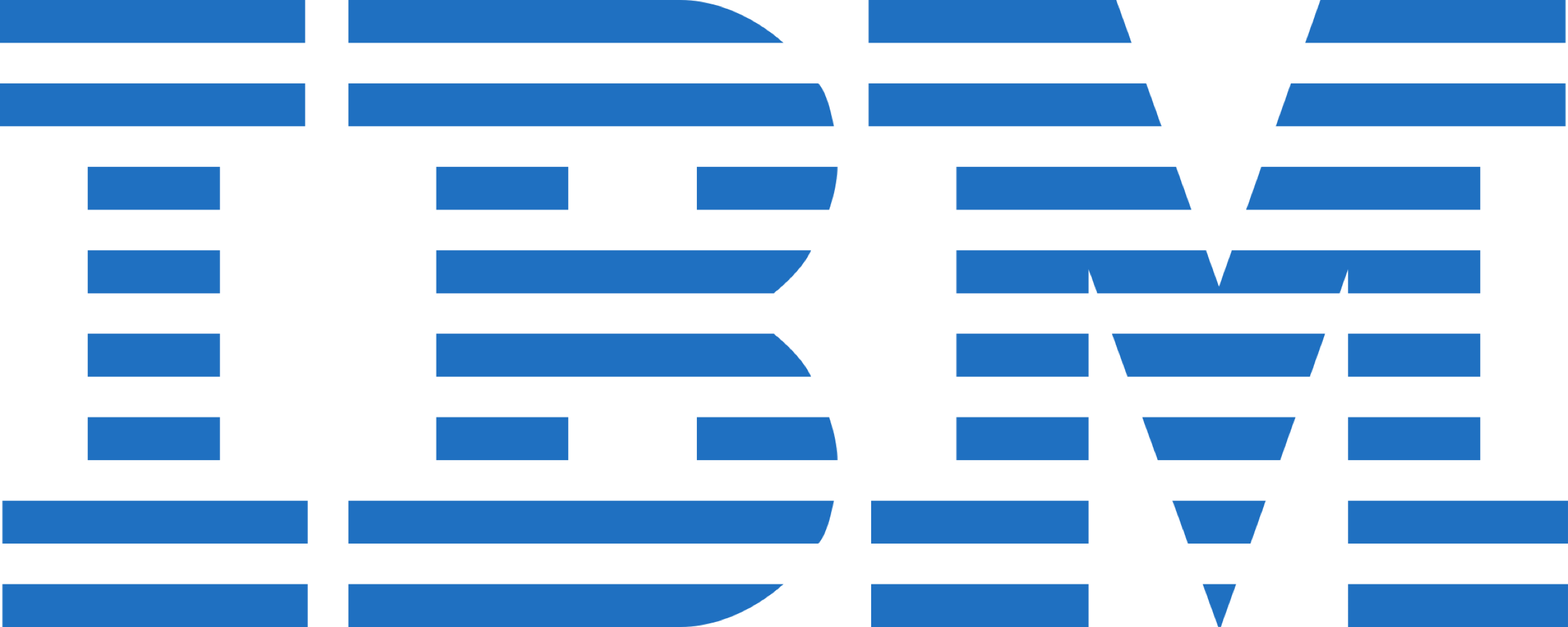 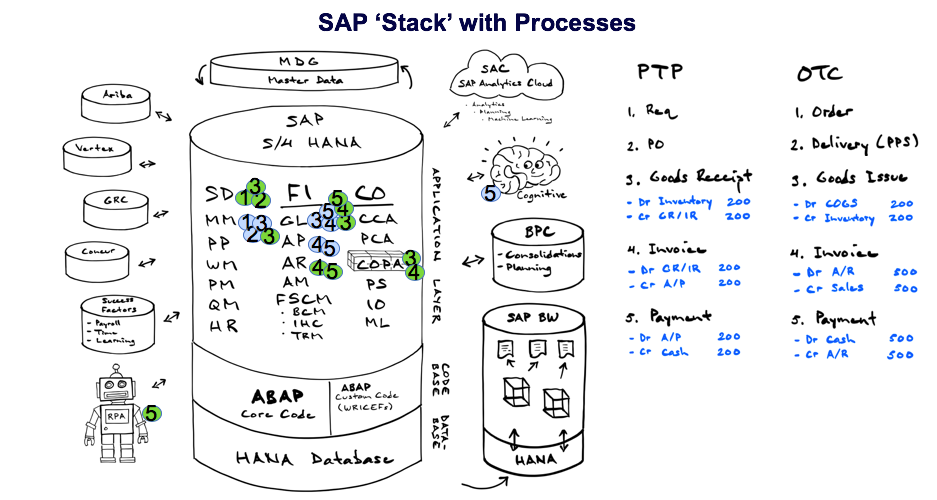 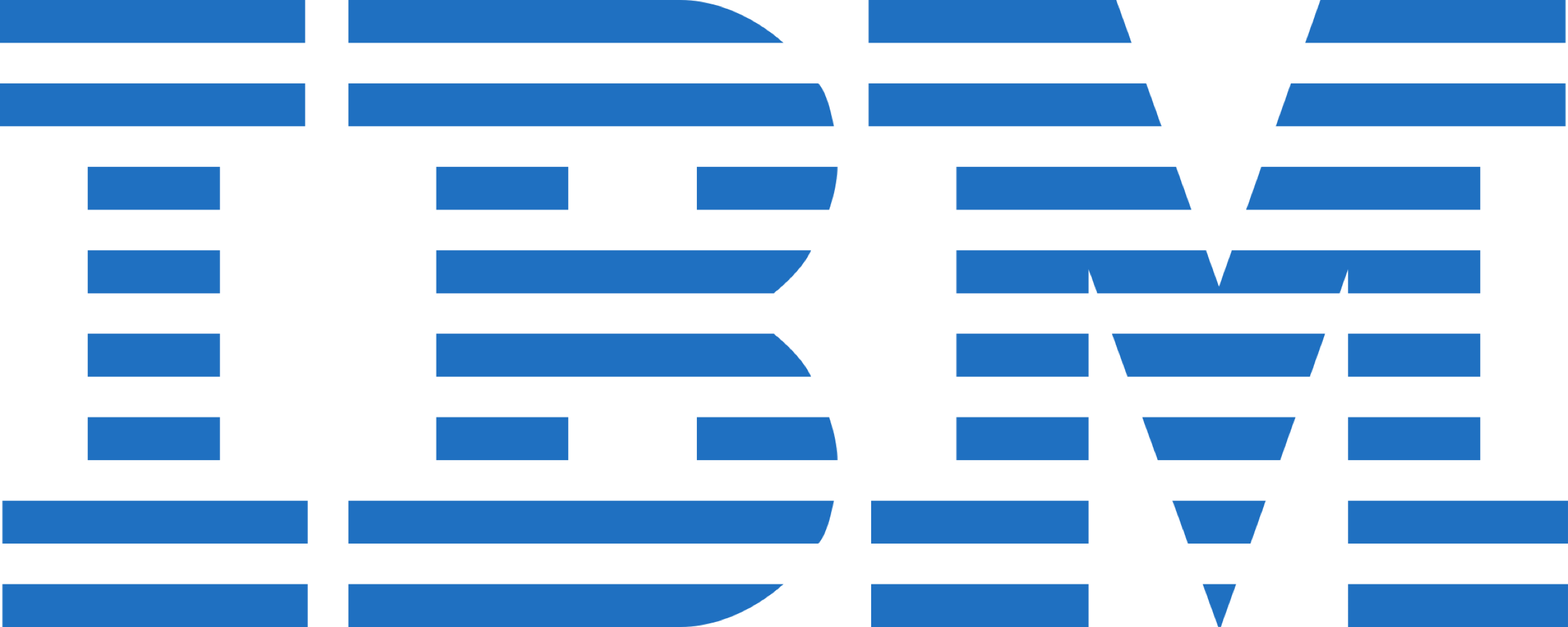 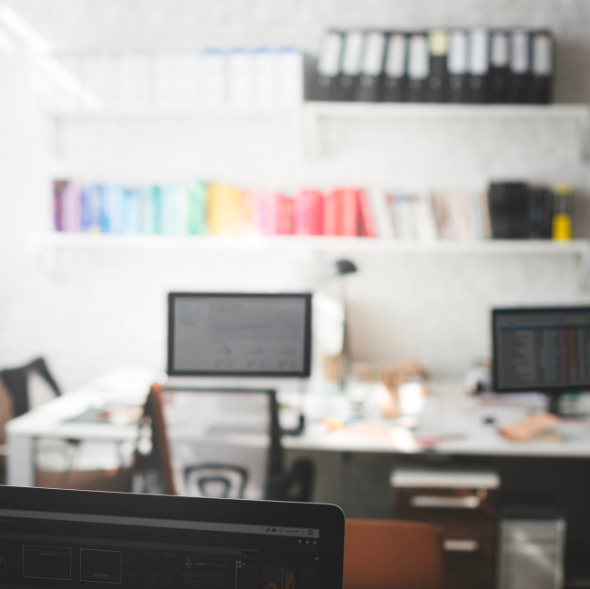 Finding Technical Field Name & Table
Directions: Click in field. Press F1. Click on hammer and wrench symbol. In this example, table is MARC and field is BESKZ
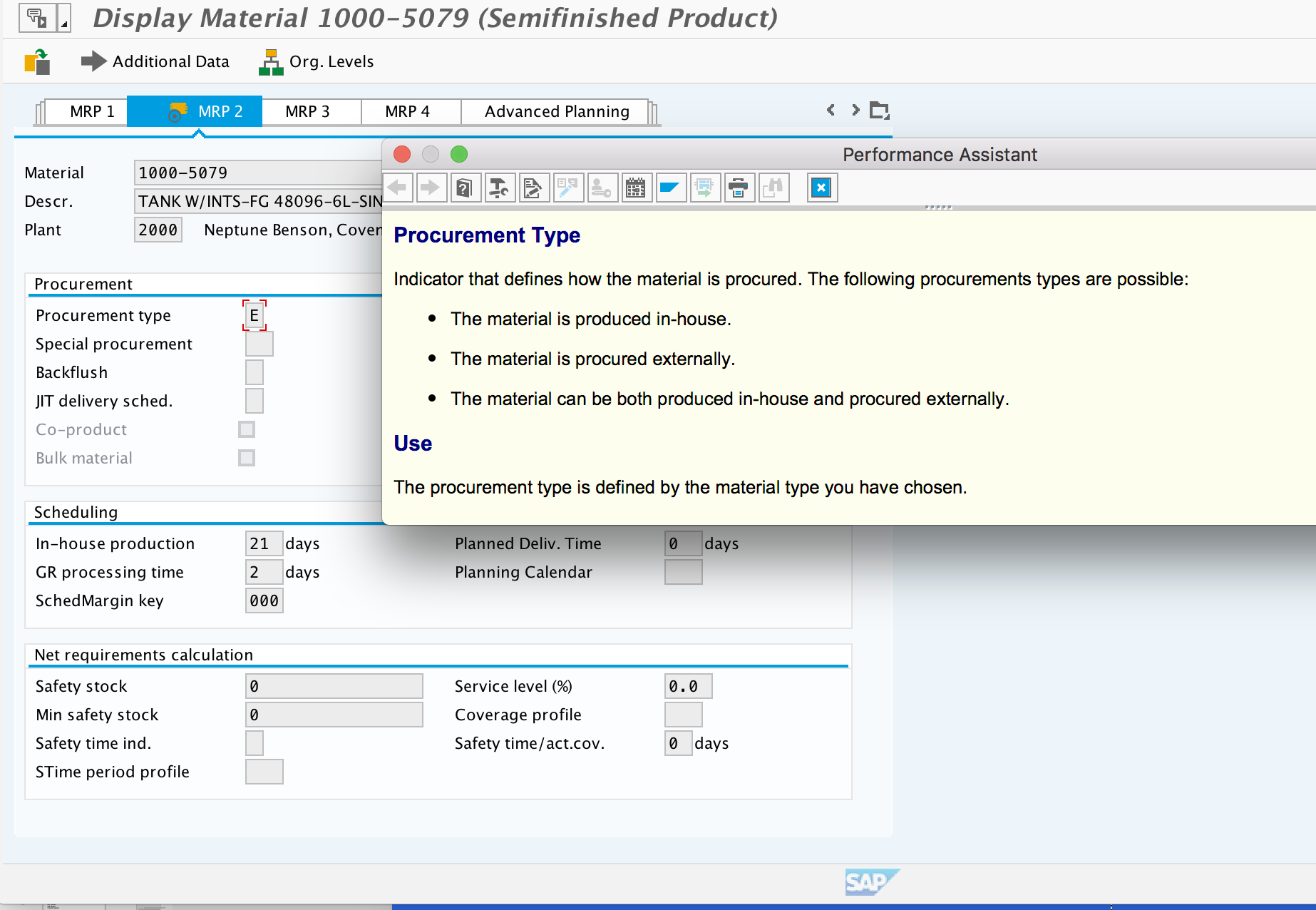 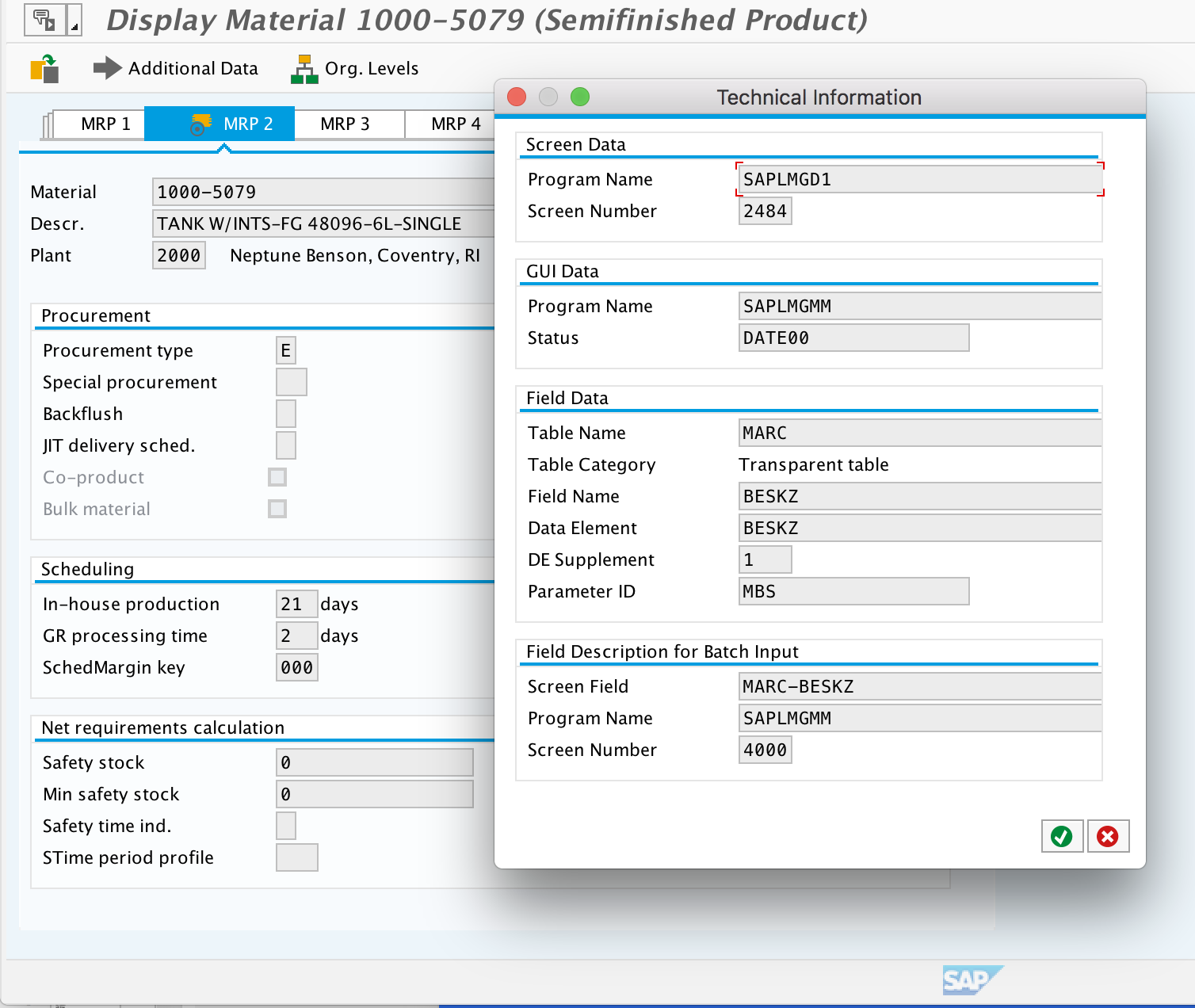 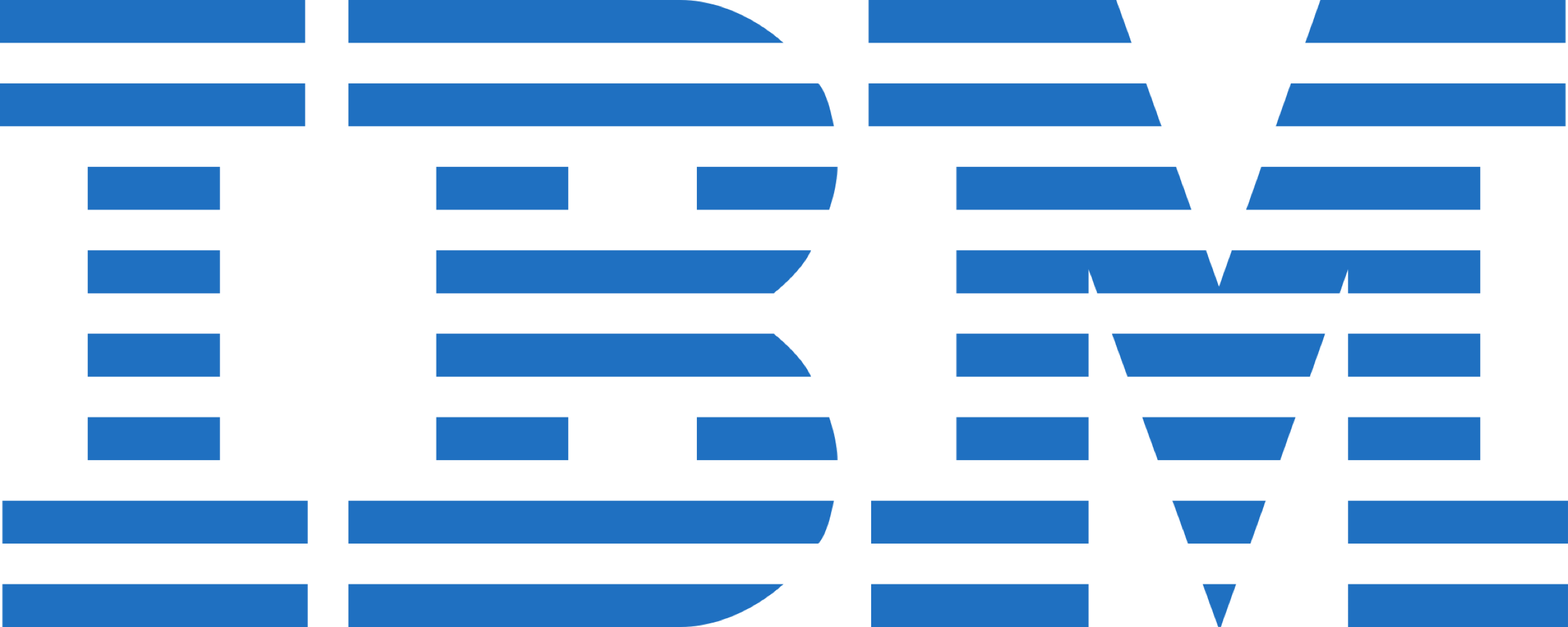 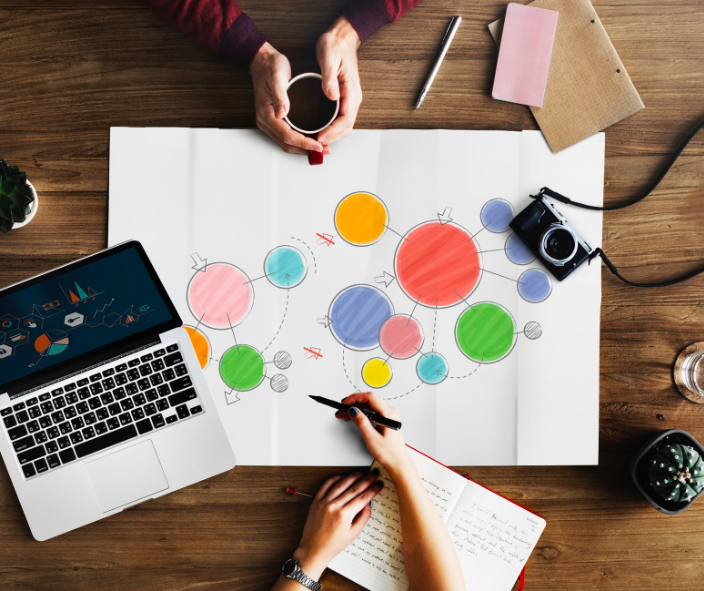 Configuration
T-Code: SPRO 
Transports: move data to/from different environments in the system
Master data: objects are created and then assigned to different elements in the organization structure 
Other objects are created like a switch board where you turn on and off keys to enable certain functionality 
WRICEFS can be created through unique coding

Demo: Creating MRP Controllers
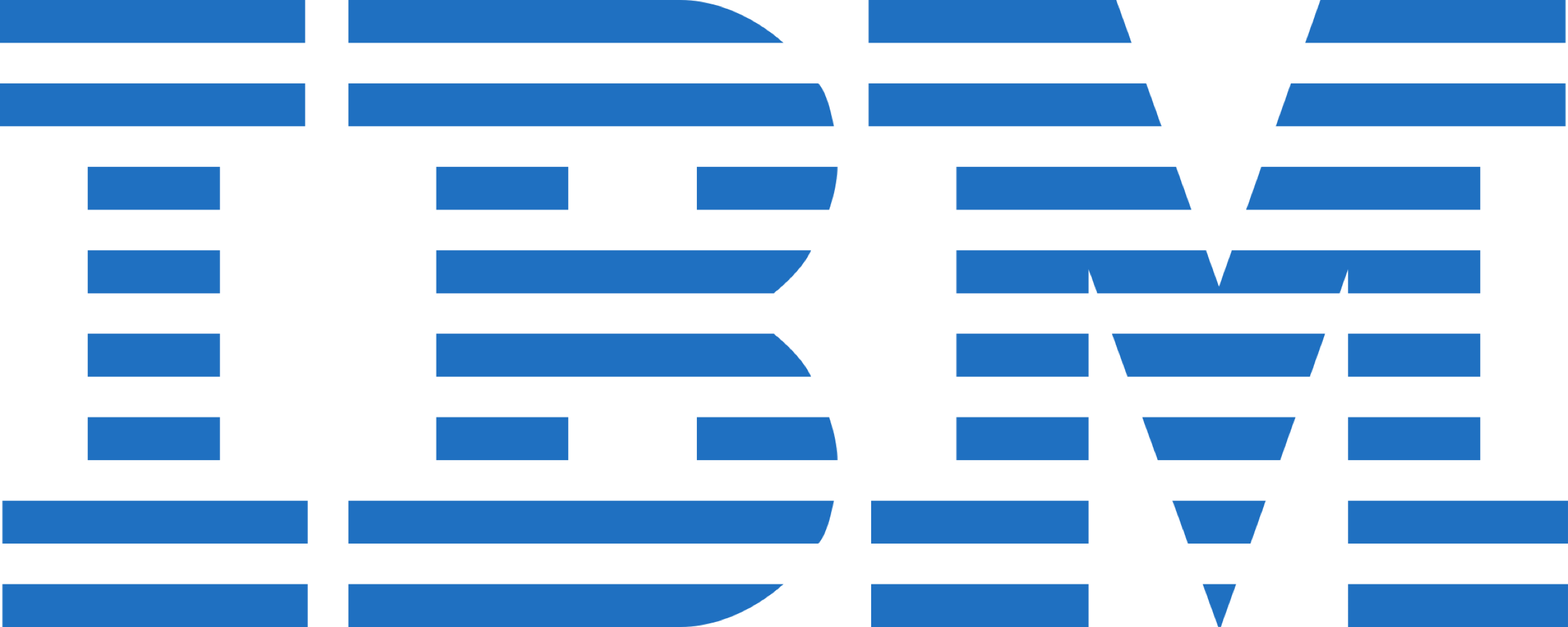 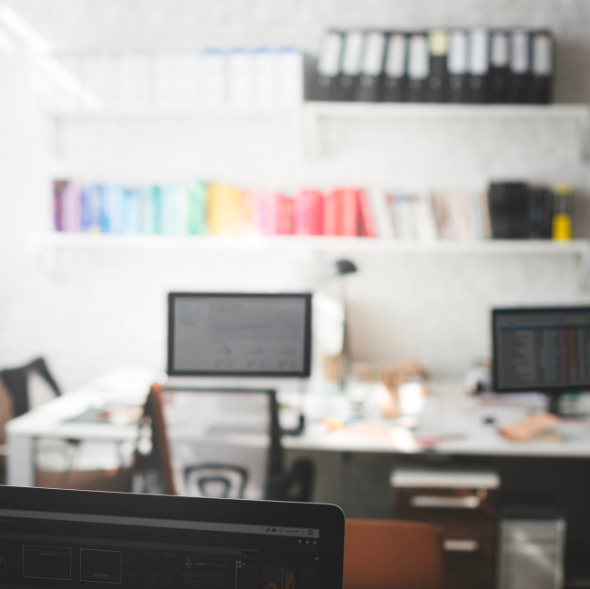 Screenshots for Reference
T-Code: SPRO. Click SAP Reference IMG. Then expand sections to enter places to config
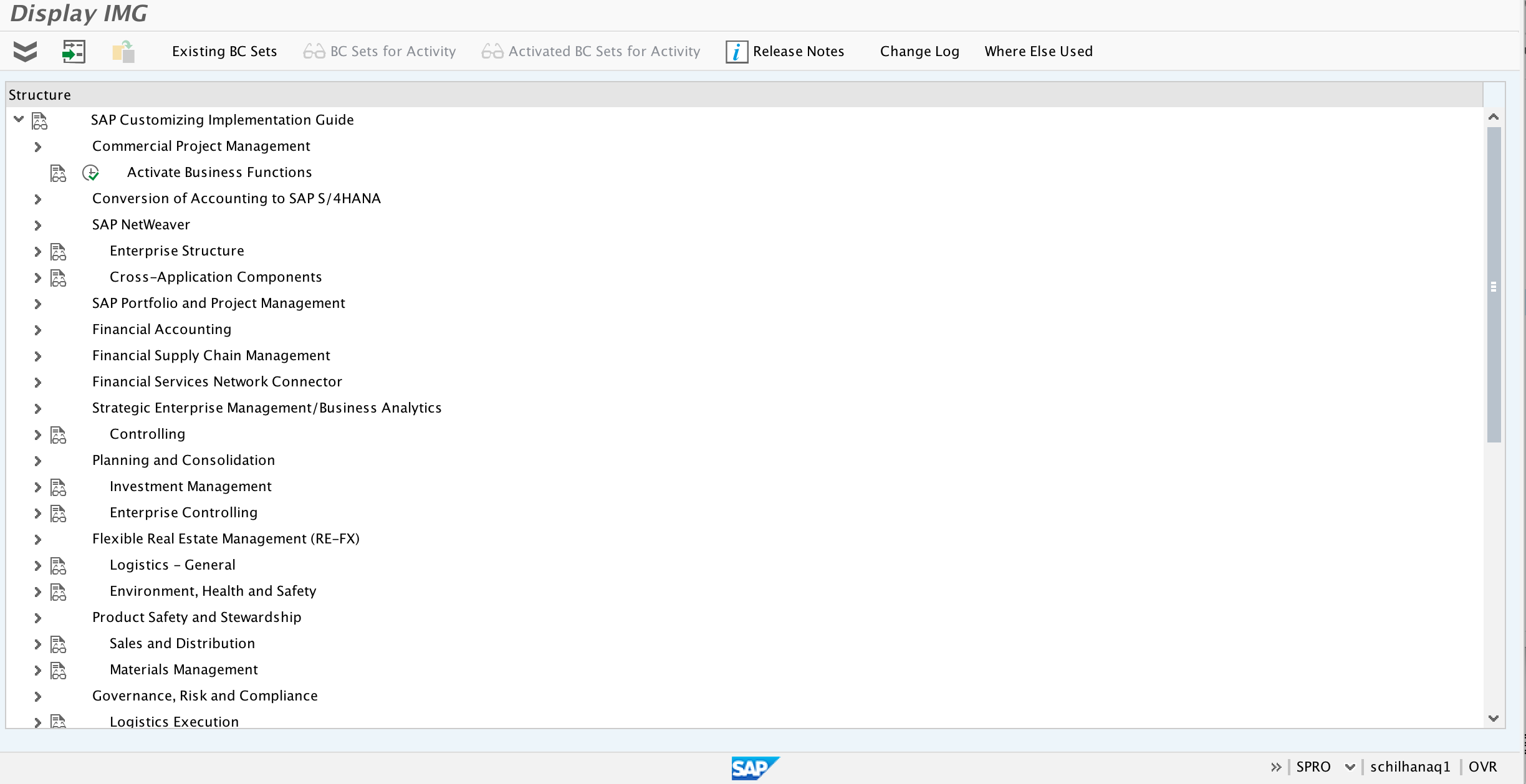 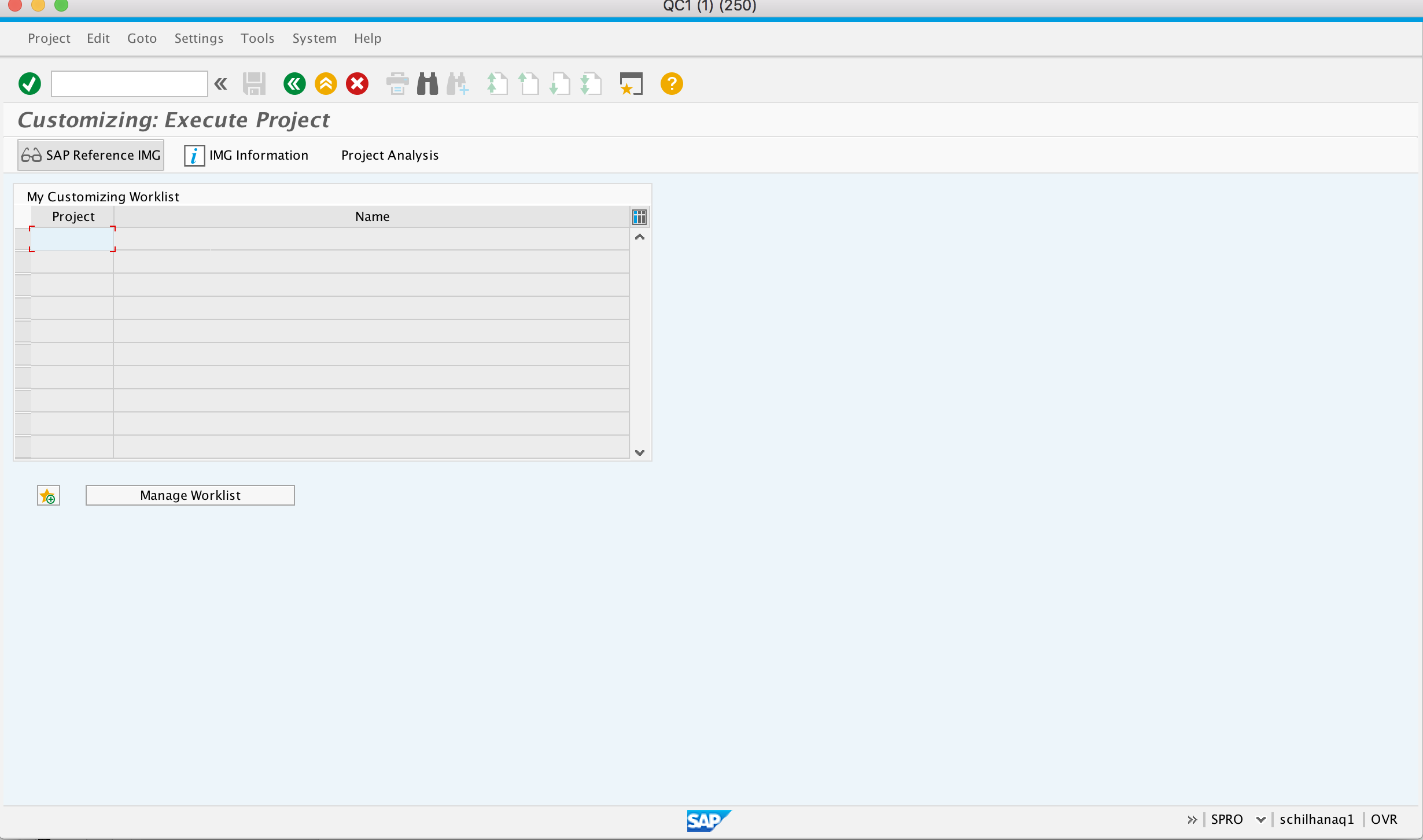 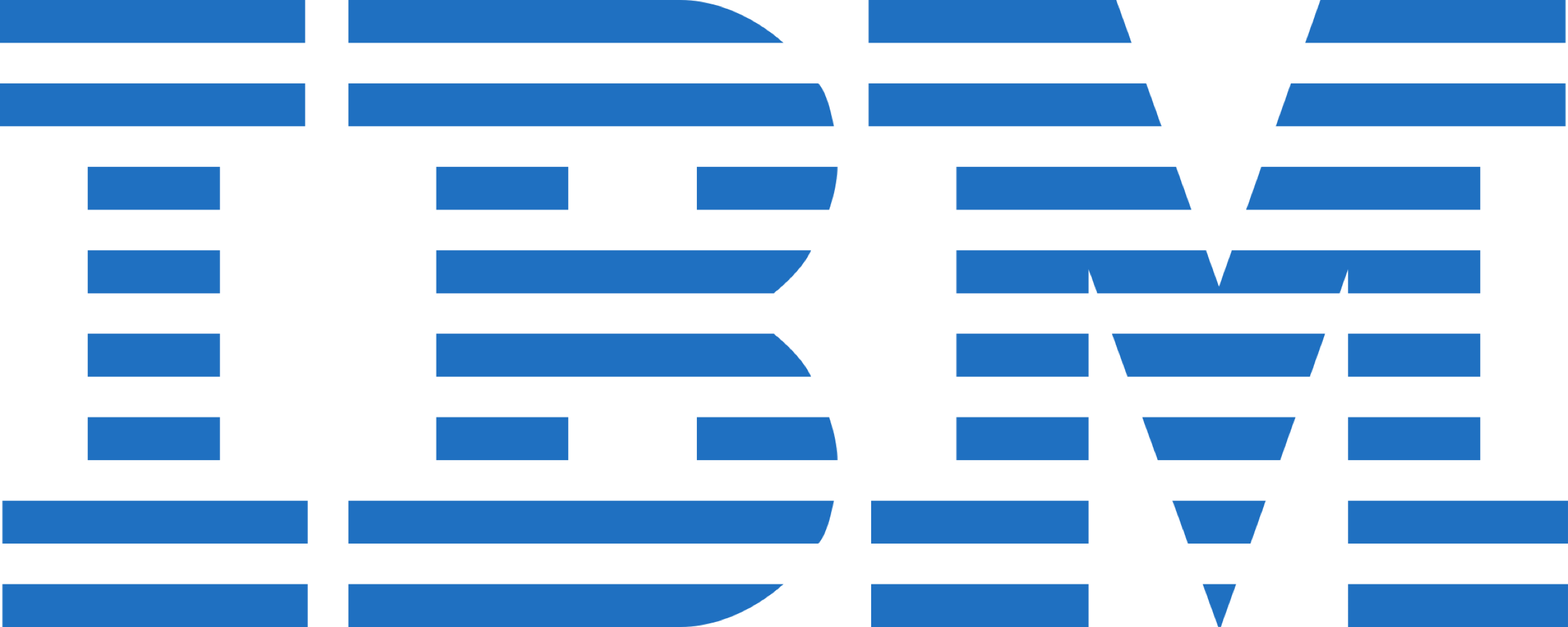 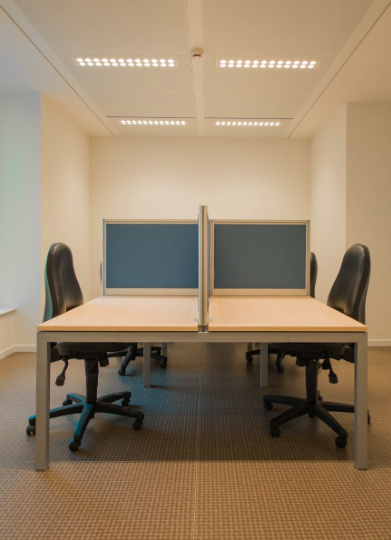 Tables 101
Transport: a way of moving configuration data from one environment to another
Production
Customizing Request:  specific to the client you create it in
Ex) at Evoqua Dev 250  Dev 350  Quality  Production
Testing at each step in the process
Workbench Request: reflected in all clients
For the technical consultant
The end user can see your changes and use
Quality
Move & Test
Dev 350
Move & Test
Dev 250
Configuration Initiates
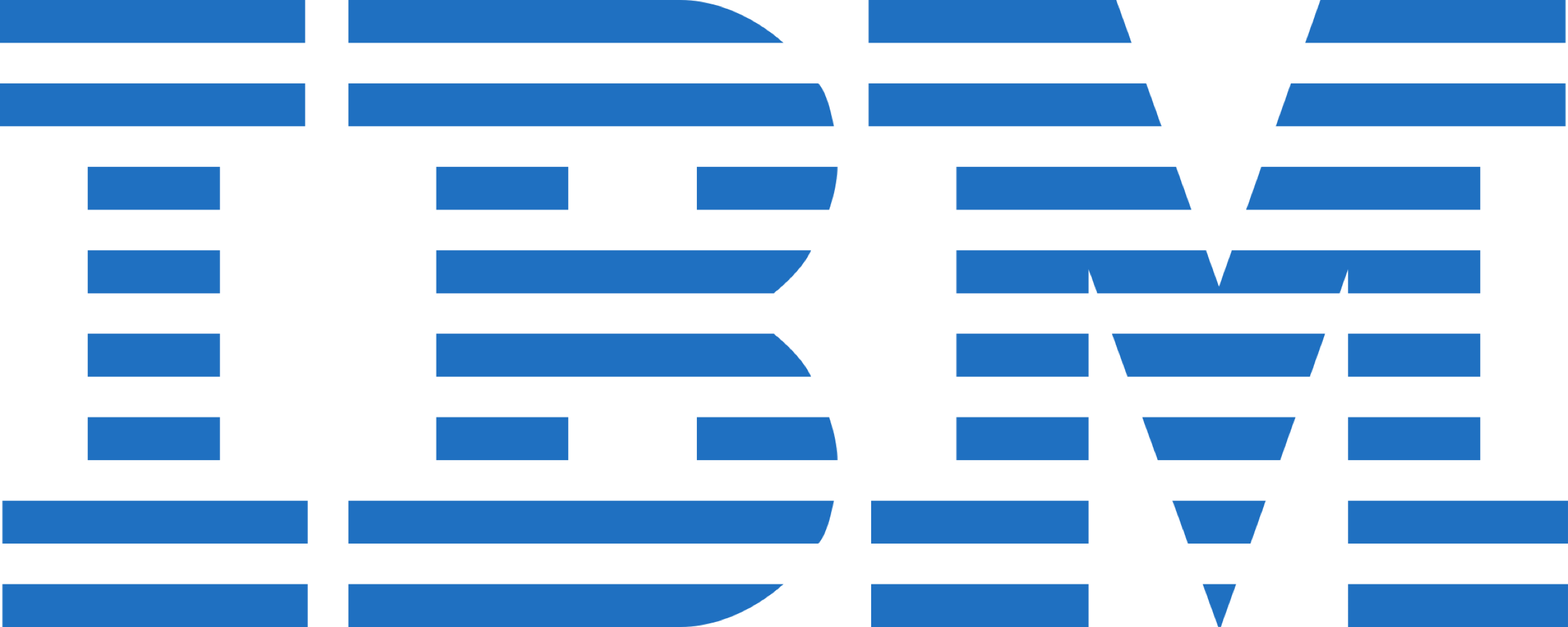 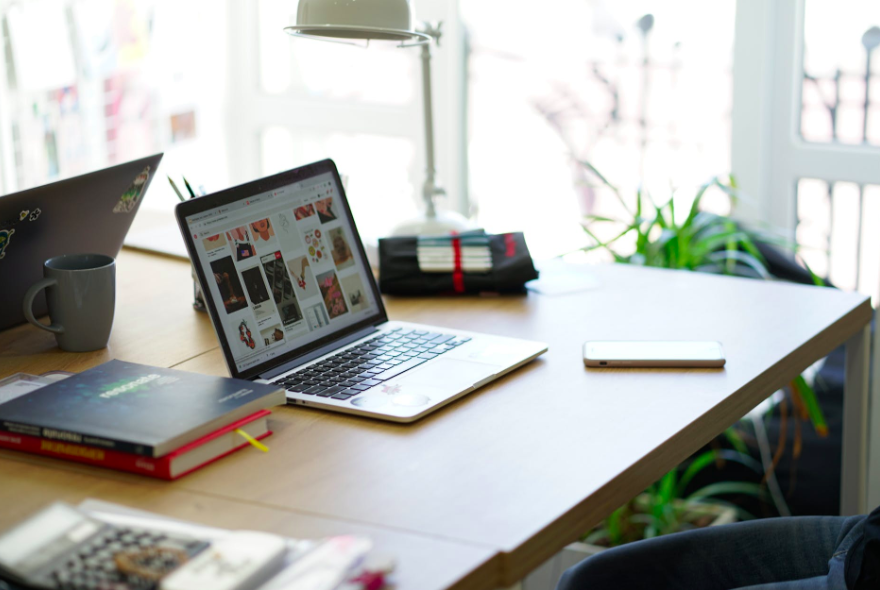 Creating Transports
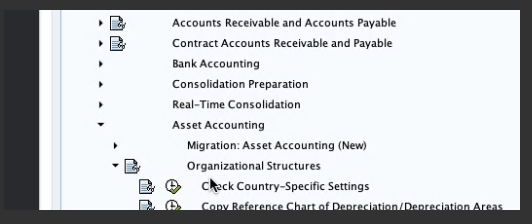 SPRO
	Make a Change 
Configuration new Chart of Depreciation for a new country of operation 
Define the depreciation areas
Save 
Will generate a Transport pop-up for Customizing Request
Choose Create 
Enter Description (can change later)
Select Execute & TR number  is generated
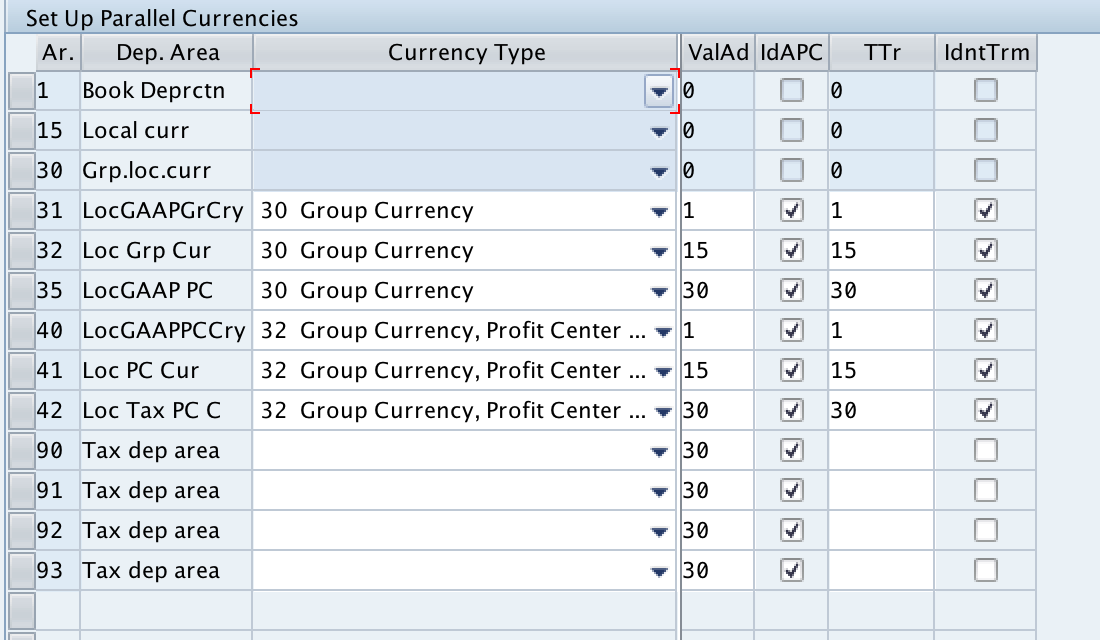 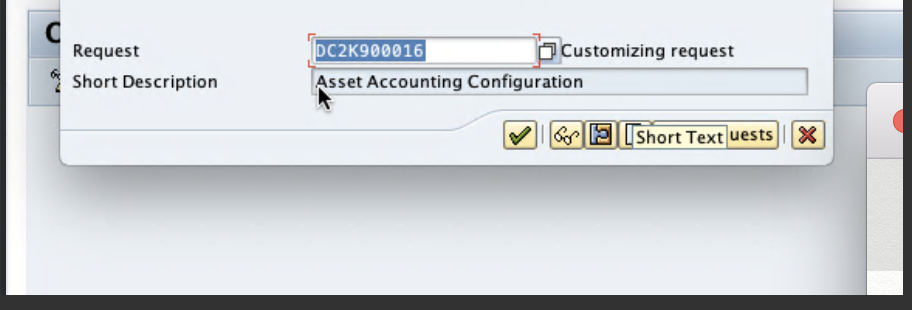 D122345678
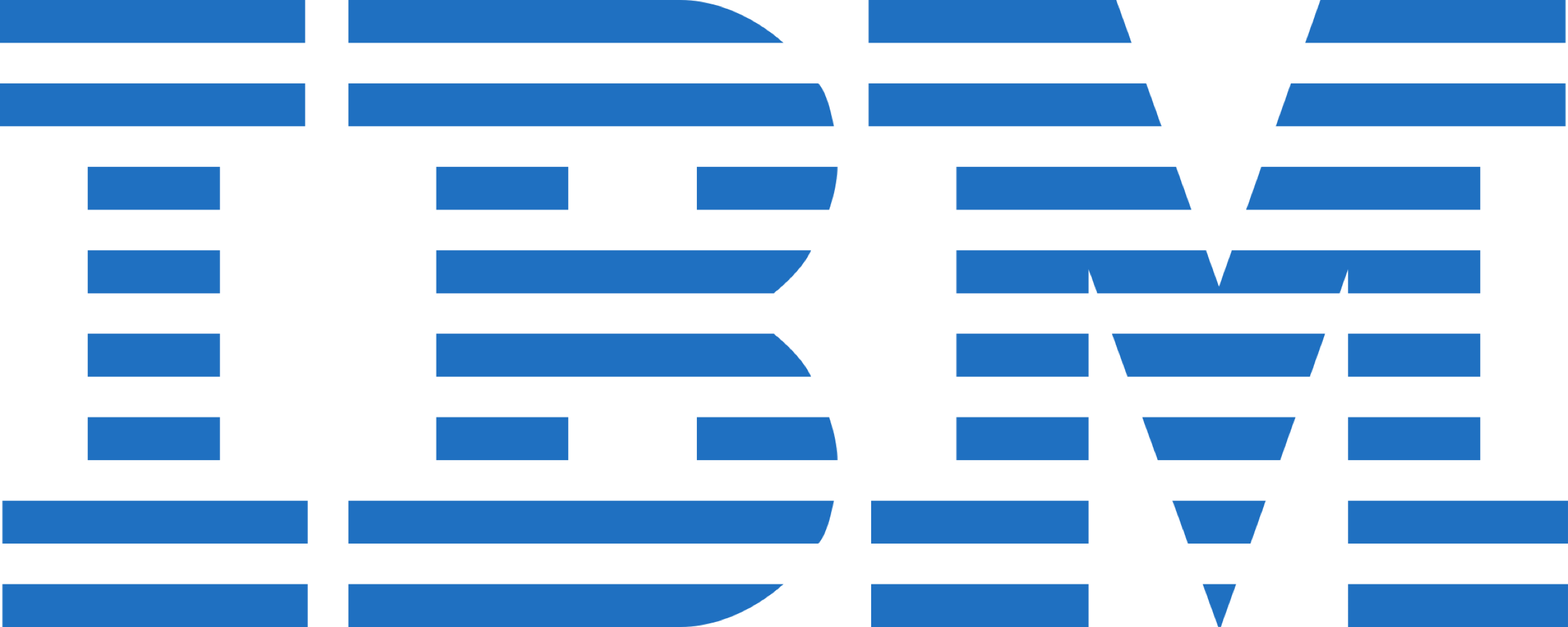 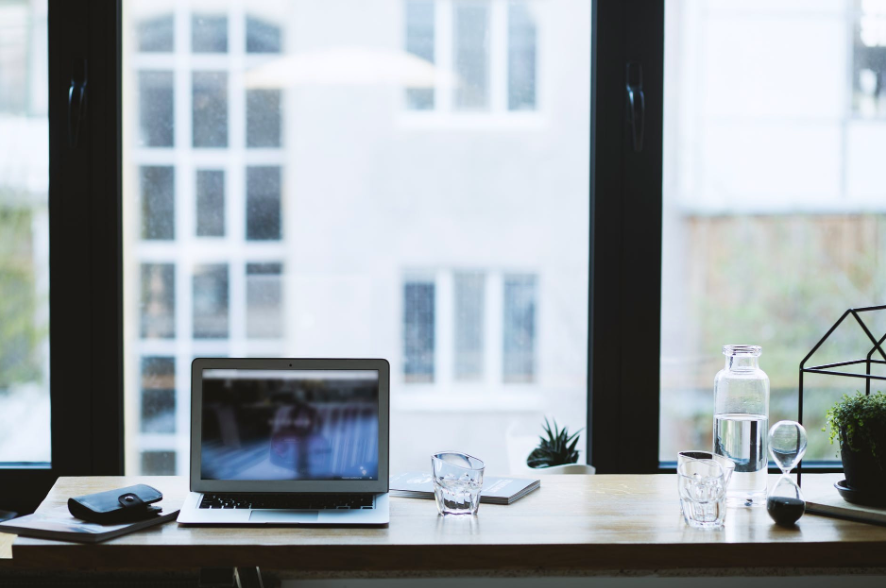 Creating Transports
Outside of SAP
Send message to ABAPer to move transport to new system 
Requirements for this are project specific
Business justification required
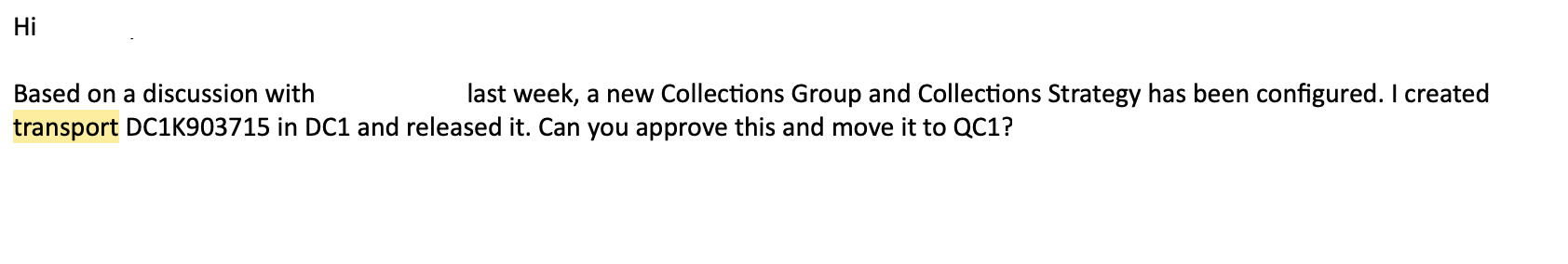 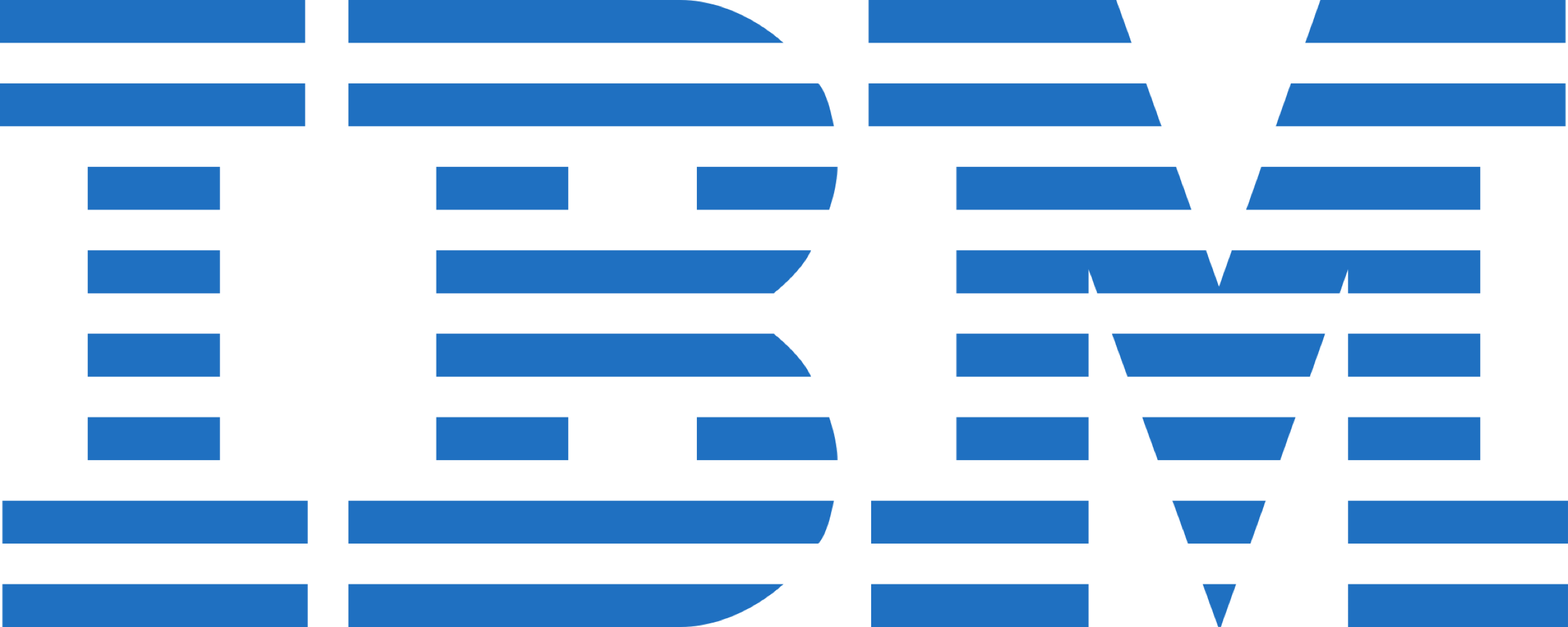 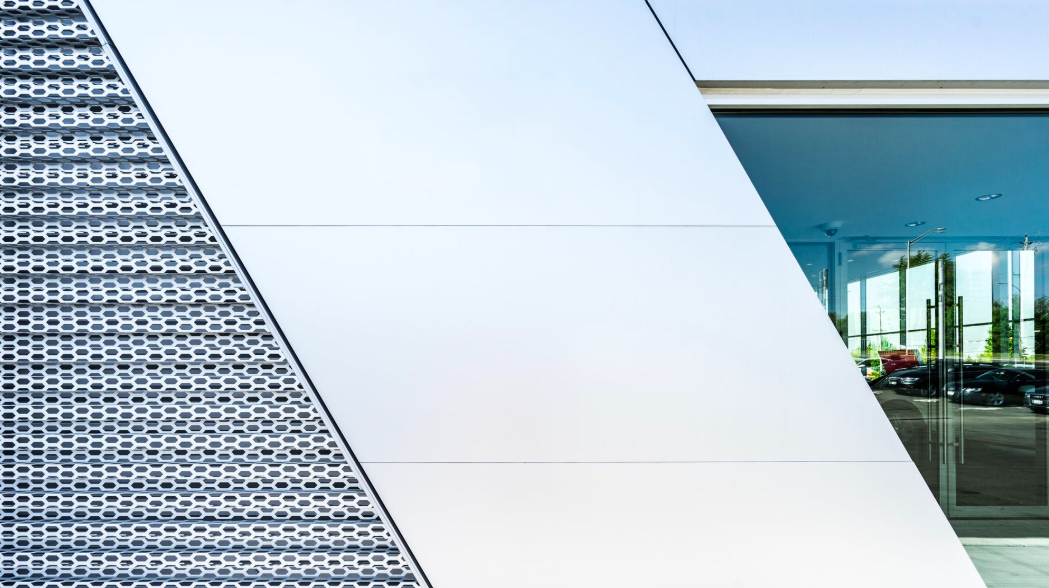 Creating Transports
SE10 Transport Organizer
Filter by user/type of request
Display transports
Select Release @ Customizing Task level first
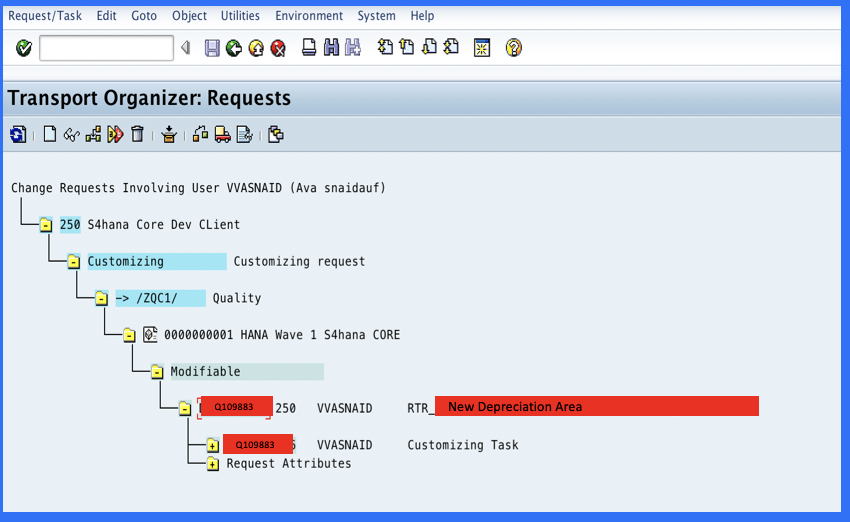 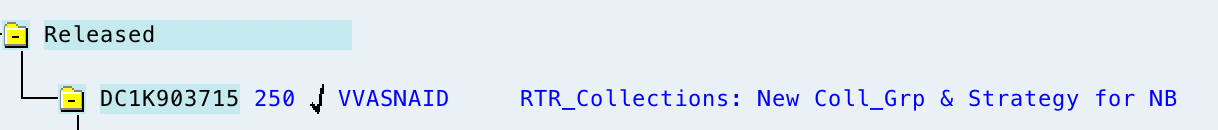 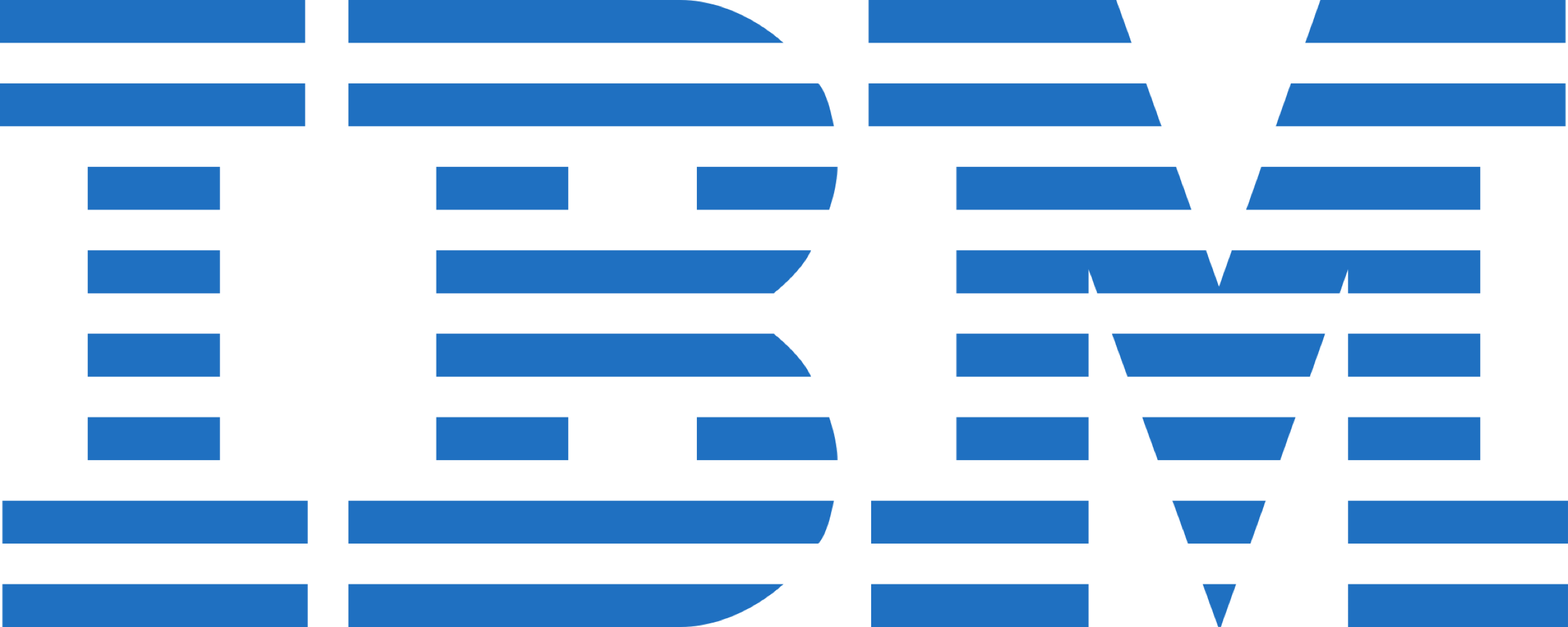 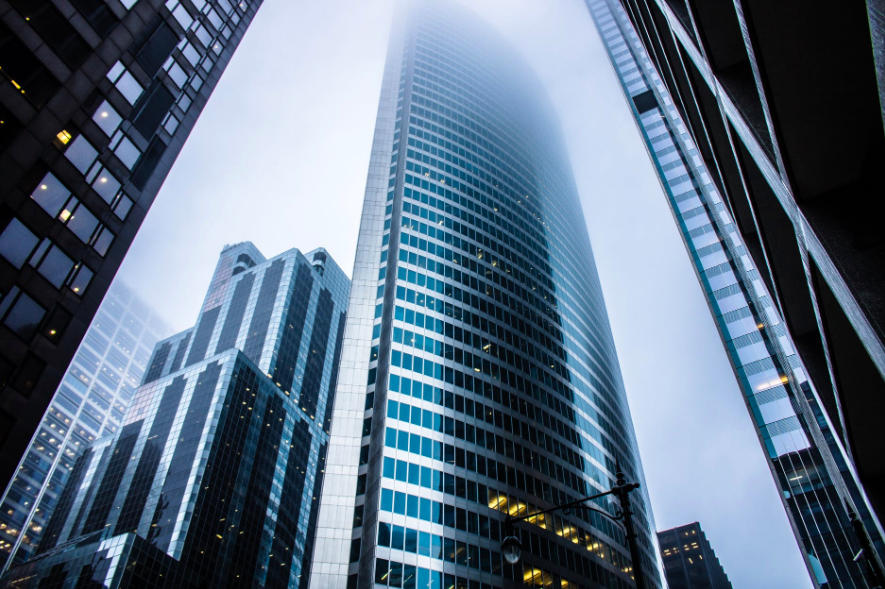 Fixing Errors
Question: 
Error Correction: as new consultants it is highly likely we make a mistake, but our classes continually stressed you can't delete things in SAP.
Most Everything can be backed out…but is not ideal 
Master data elements cannot be deleted, but “marked for deletion” For example, if a material is messed up, you can mark for deletion in MI04. This prevents MRP running on it and will flag if someone is trying to use it.
If you are testing and mess up an action, you can typically back out transactions in the logistics space. However, don’t back out without guidance due to potential financial impacts of each transaction. 
There is little you will be creating from scratch, you will eventually build up a tool belt of “troubleshooting” techniques to prevent errors.
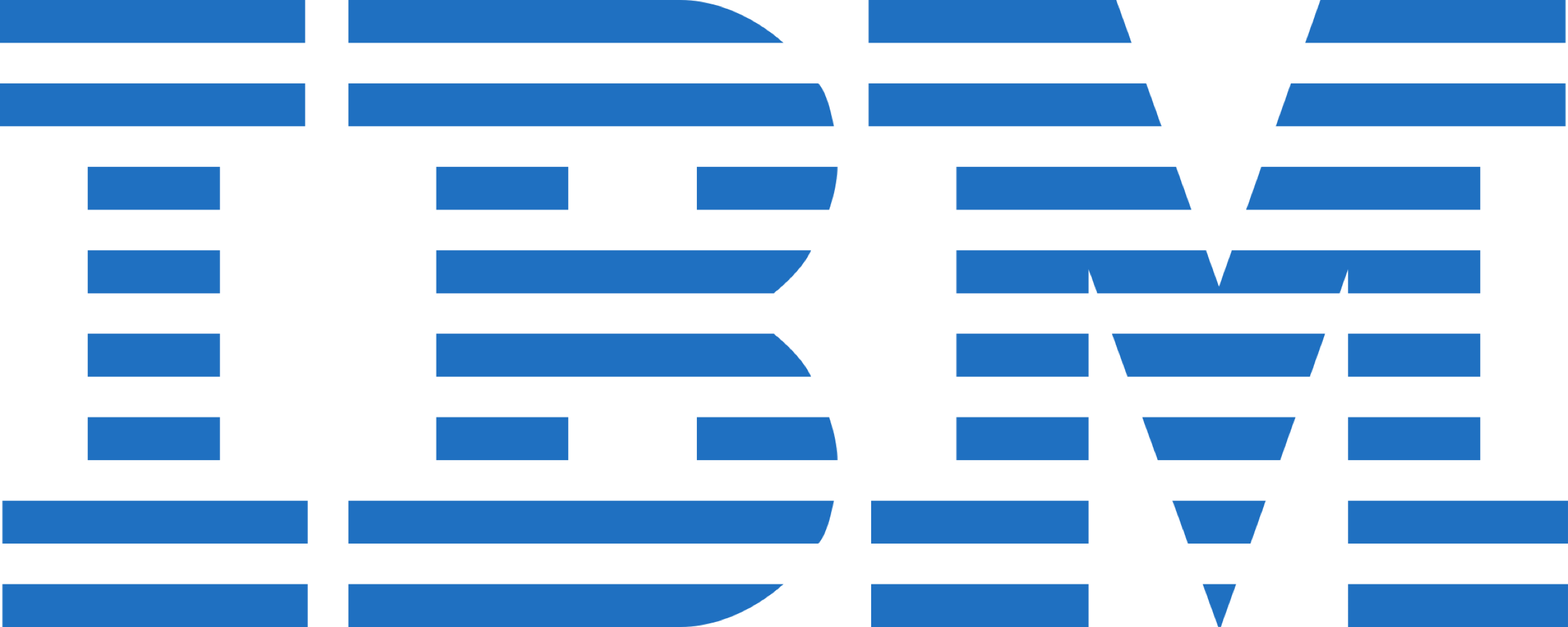 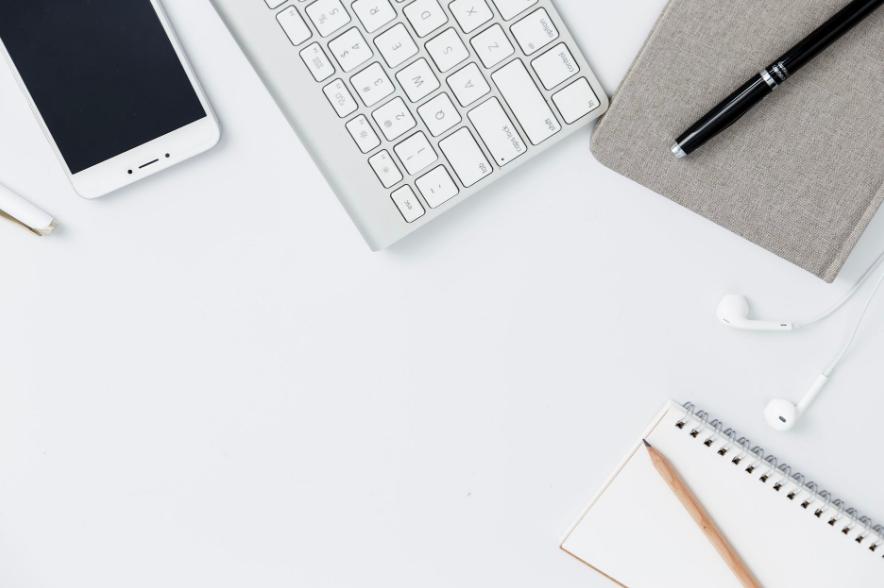 Fiori vs GUI
GUI is the “back-end” and Fiori is the front “end” 
Fiori is brand new and intended to make it easier for end users to adopt 
There are apps (Fiori) that correlate directly to t-codes (GUI) and some brand new apps which are strictly Fiori 
All actions in Fiori are recorded in GUI
Fiori is not meant to be a 1 to 1 mapping of apps to t-codes (clients ask this)
Demo: test script in Fiori and GUI to show relationship 

Question: 
GUI and Fiori Relationship: How GUI correlates with Fiori? Really just showing how they are all connected and how T-codes affect Fiori apps.
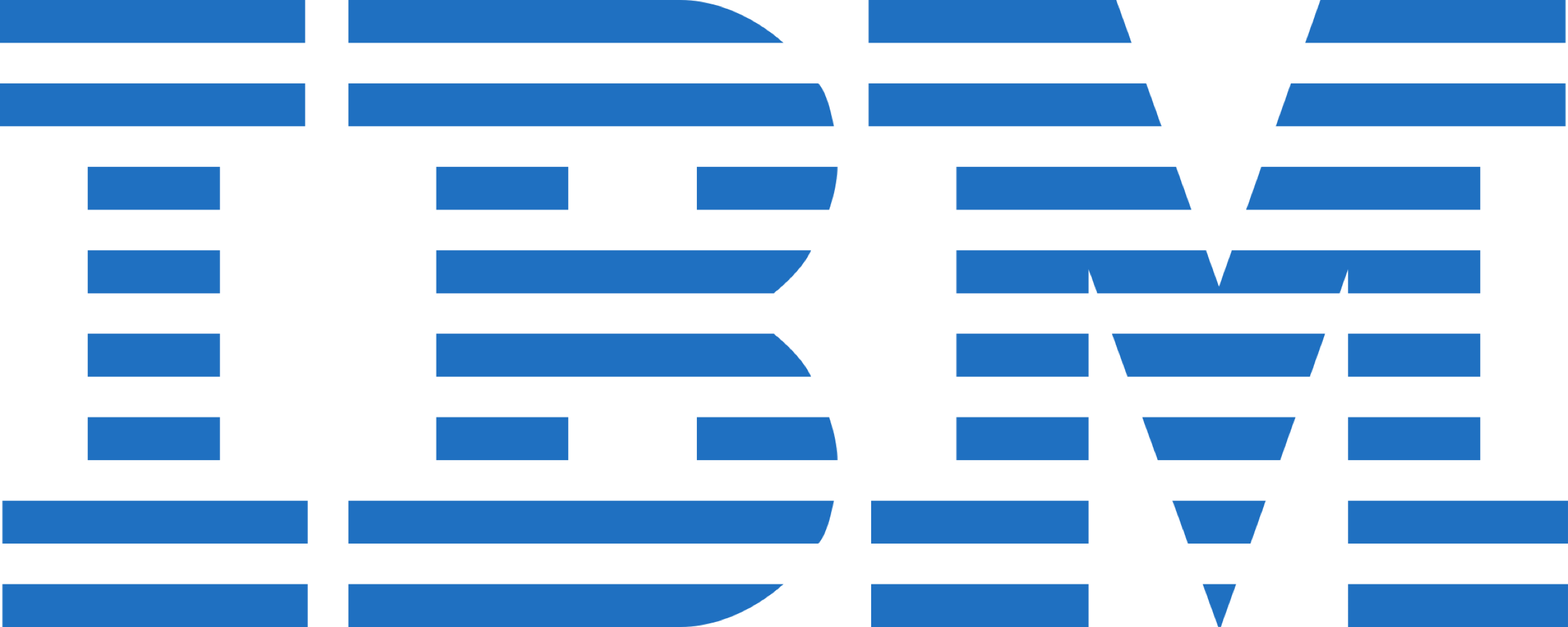 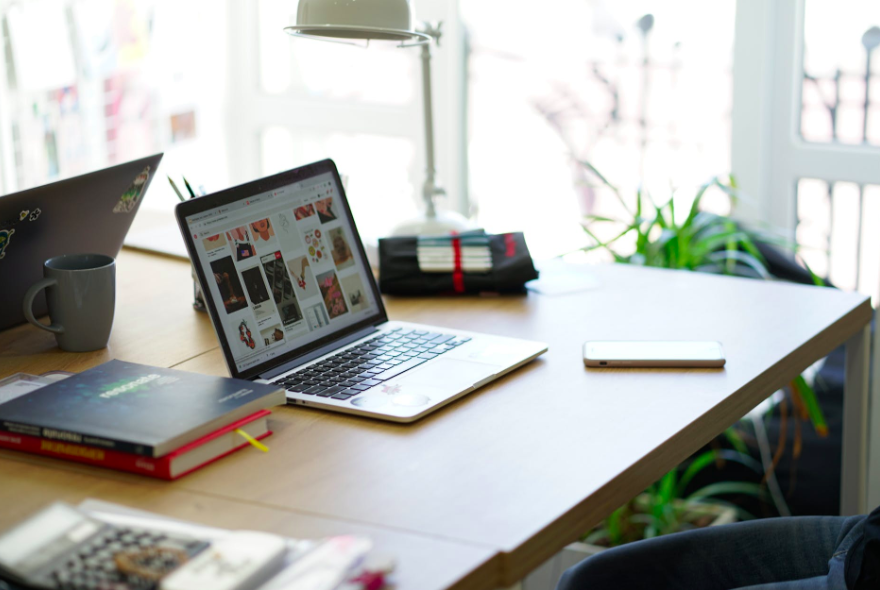 Contact Information
Grace Connolly 
 Grace.Connolly@ibm.com 
 872-769-0602
 Plan to Manufacture
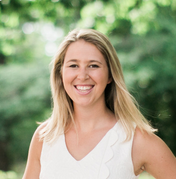 Ava Snaidauf
  Ava.snaidauf@ibm.com
 312-438-0578
 Record to Report
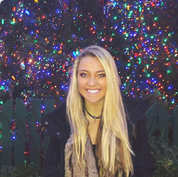 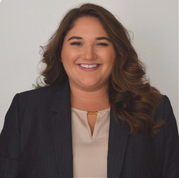 Jaimee Lombard
 Jaimee.Lombard@ibm.com
 312-256-1205
 Procure to Pay/Ariba
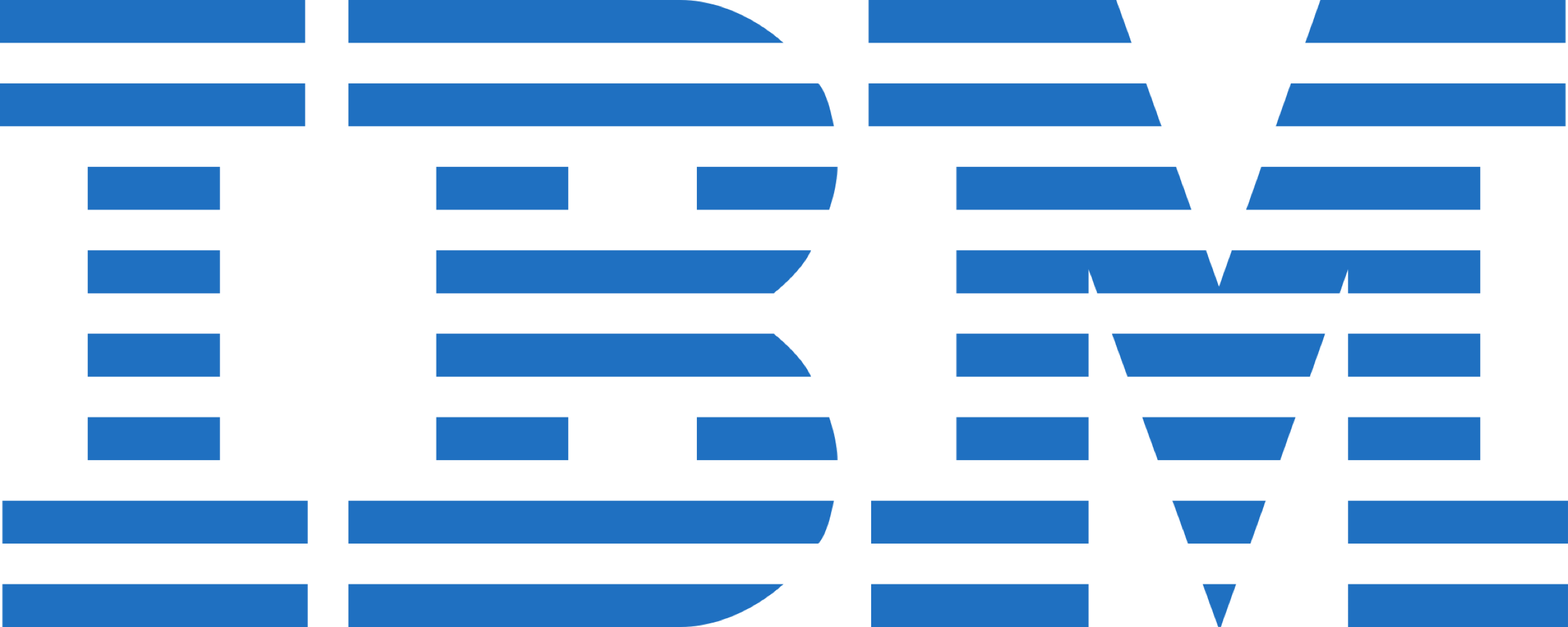 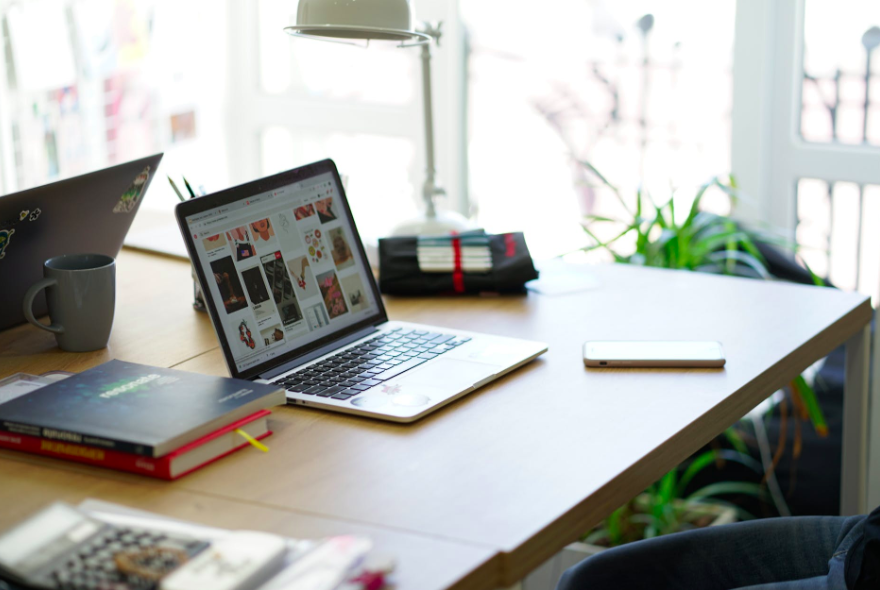 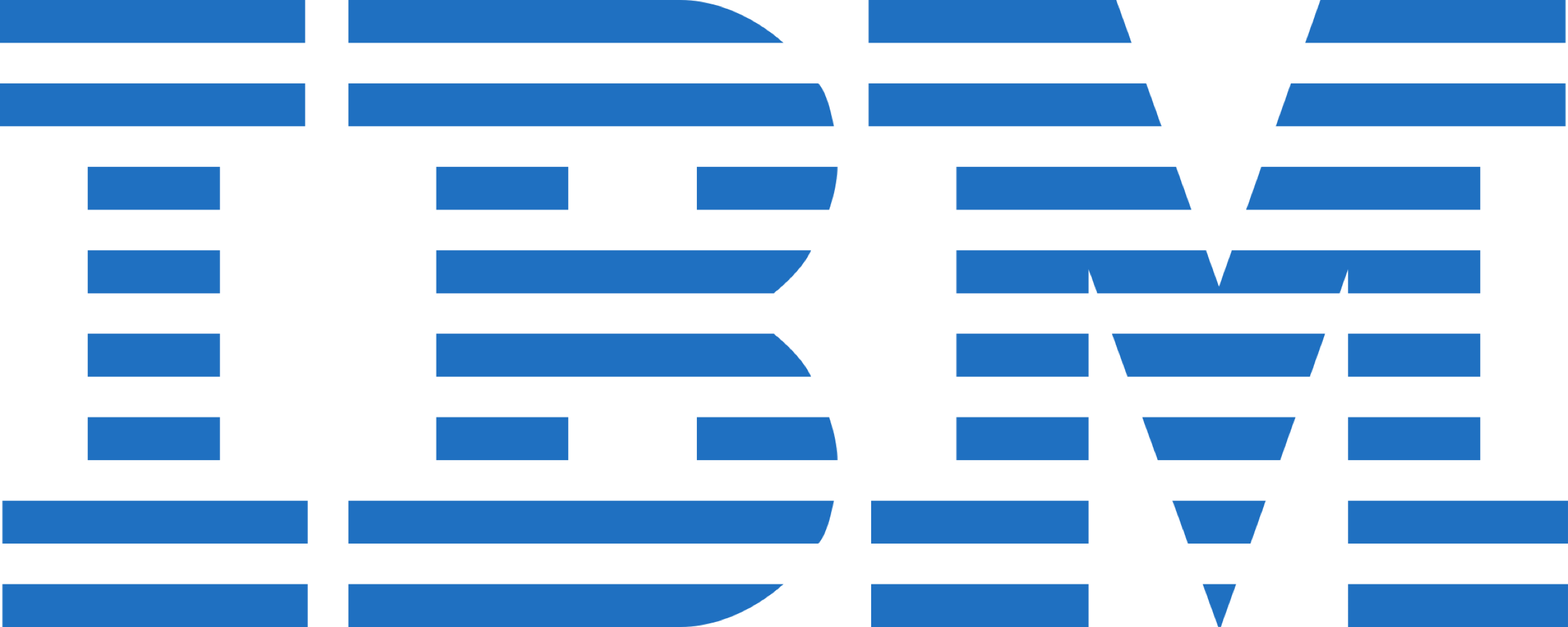